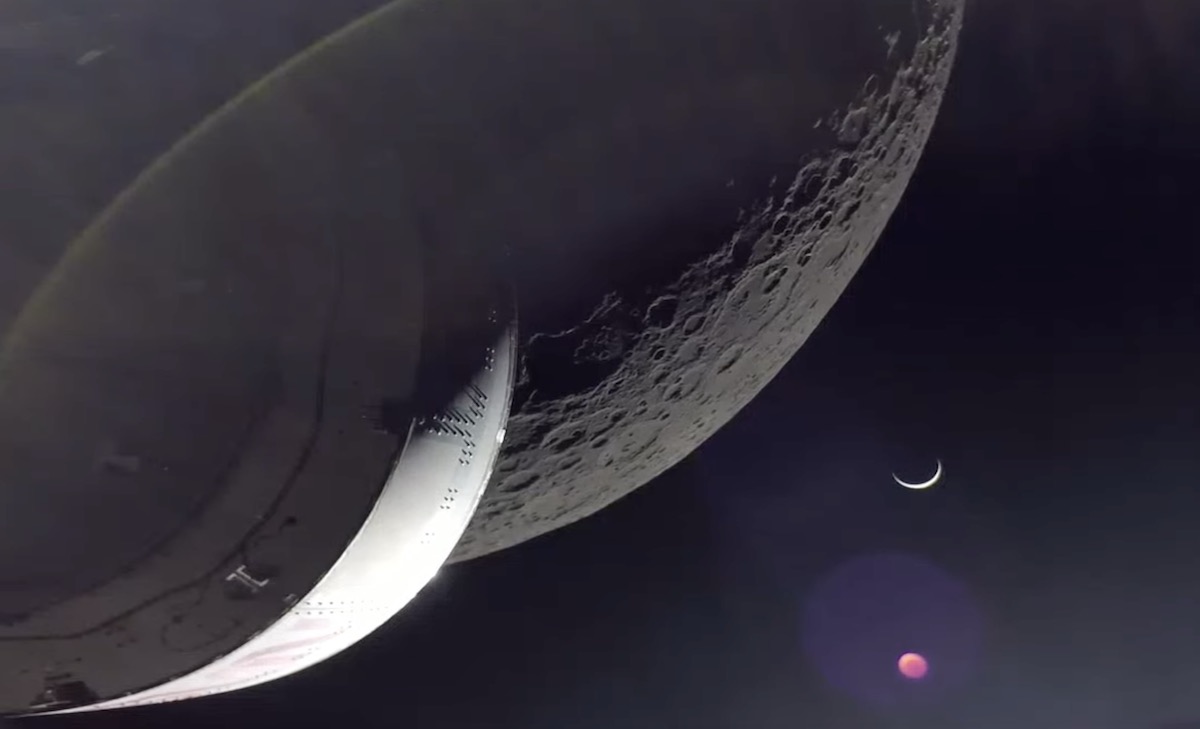 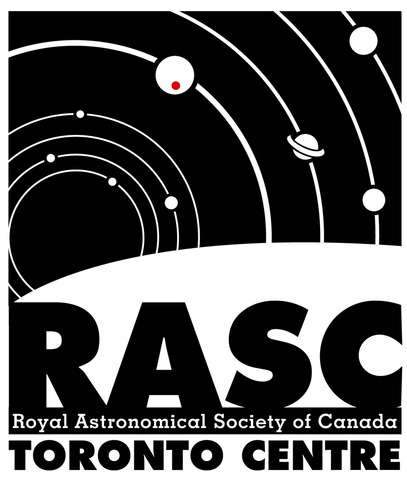 RASC Toronto CentreRecreational Astronomy Night
The Sky This Month
Dec 7, 2022 to Jan 4, 2023
By Chris Vaughan - December 7, 2022                        Artemis 1 Coming Home NASA TV Image
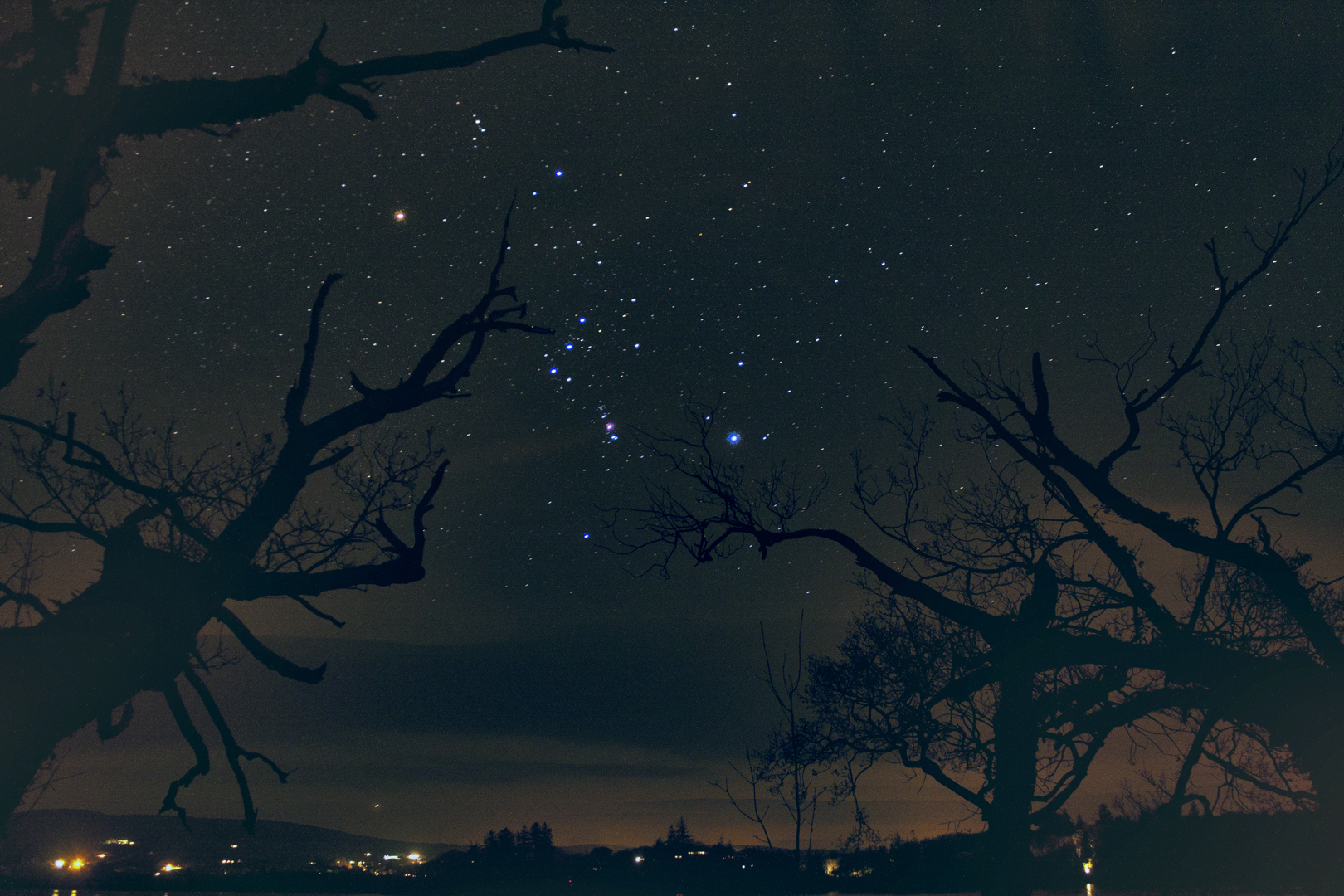 Outline
Space Exploration News

Observing (times in Eastern Daylight Savings Time, UT-5)
		Sun and Moon
		Planets and Dwarf Planets
		Comets, Asteroids, etc.
		Satellite Passes
		Variable Stars, Double Stars, Early Winter Targets

Presentation and extra content is posted at www.rascto.ca
NASA APOD by Brendan Alexander, Donegal Skies, Ireland
Acknowledgements
Member images used with permission


Stephen McKinney
Michael Watson
Lynn Hilborn
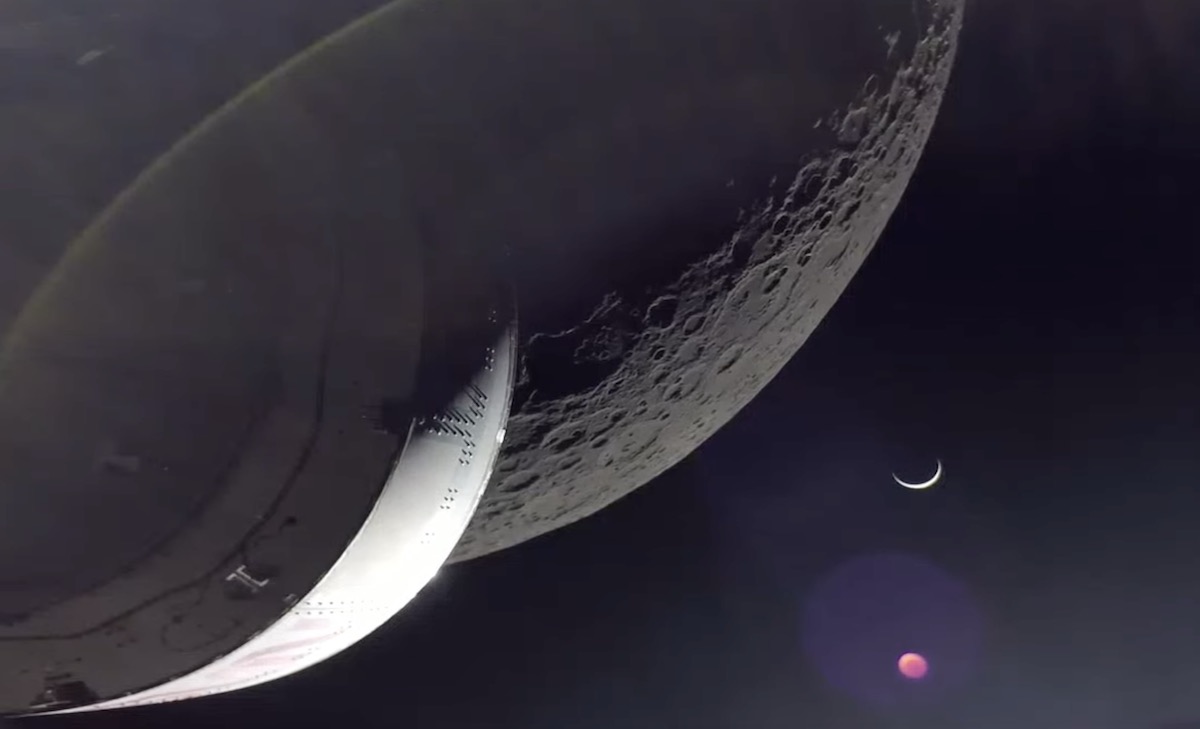 TSTM – Headlines!
Dec 7 - Full Moon Occults Mars at Opposition 
11.5 hours of Imaging time!
Dec 9 – Watch Algol Fade all evening
Geminids, Ursids, and Quadrantids!
Dec 21 – Mercury at Greatest Eastern Elongation
Dec 21 – Northern Winter Solstice
Dec 29 – Mercury passes 1.5° from Venus
Artemis 1 - NASA TV image
News – Space Exploration
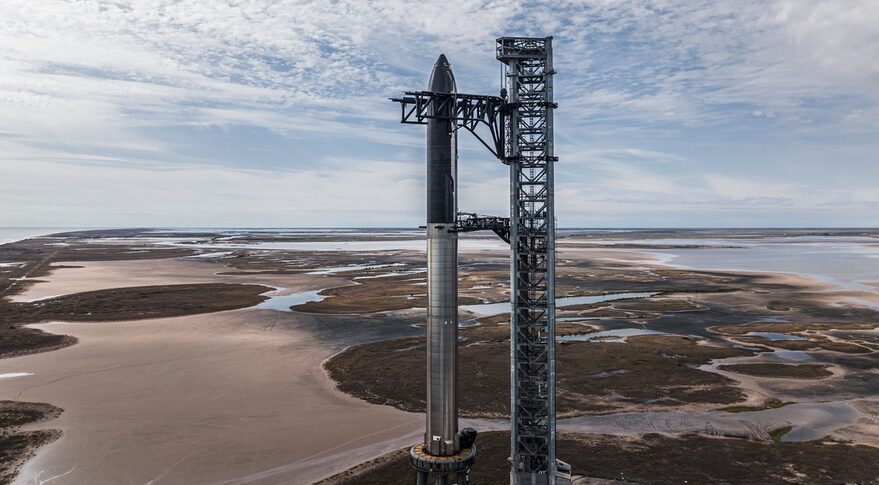 Artemis 1 is due to re-enter Earth’s atmosphere on Sunday, December 11 at 1:06 pm EST or 18:06 UTC 

Dec TBD at approx 3 am EST - A Falcon 9 rocket from Cape Canaveral Air Force Station, Fl, first commercial Hakuto-R lunar lander for ispace, called ispace Mission 1, including two small lunar rovers from the United Arab Emirates and Japan. The mission will target a landing in the Lacus Somniorum region of the moon

Dec TBD - A SpaceX Super Heavy rocket from Boca Chica, Texas, Starship launch Earth orbit, re-entry, and splashdown near Hawaii
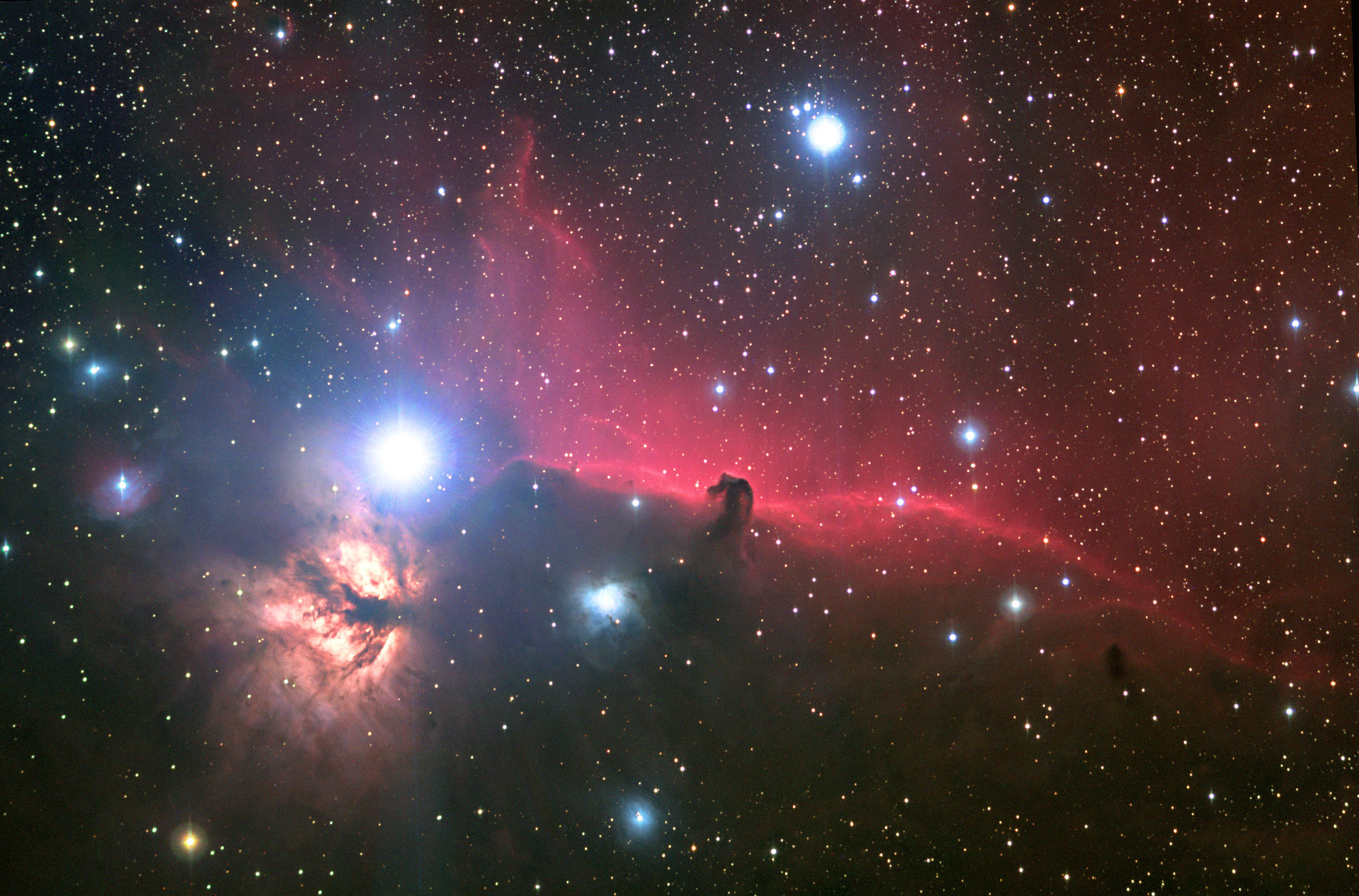 Observing
Alnitak region image by Ryan Steinberg, APOD Mar 21, 2005
Observing – Globe at Night 2022/3
RASCals wanted…to map light pollution

During observing
period, visually 
measure limiting 
magnitude of 
stars at your 
location 

Observe Pegasus
Dec 15 to 24
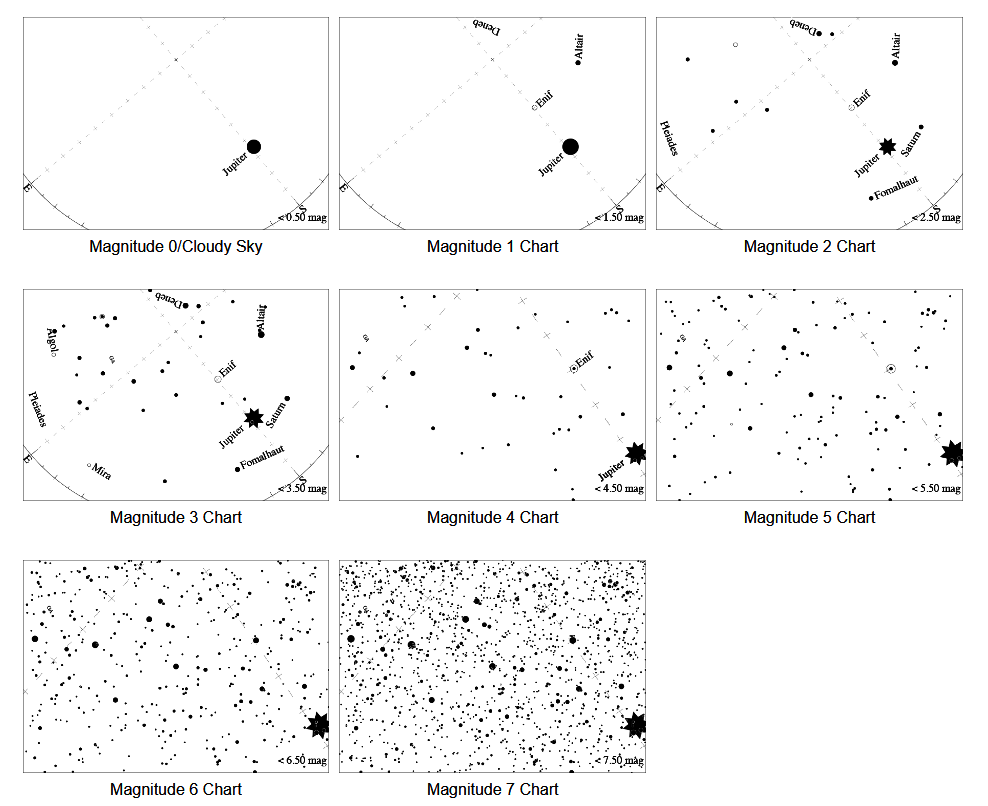 Observing – Globe at Night 2022/3
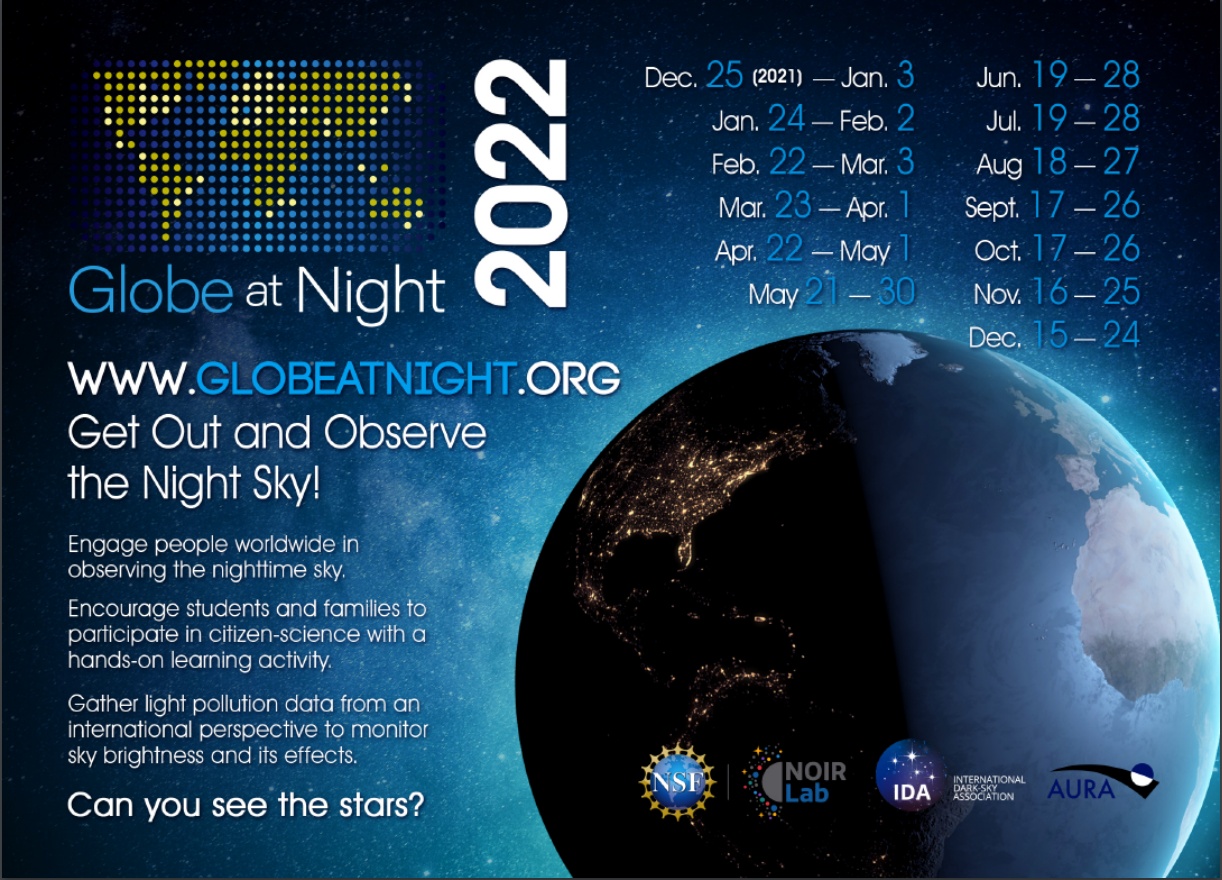 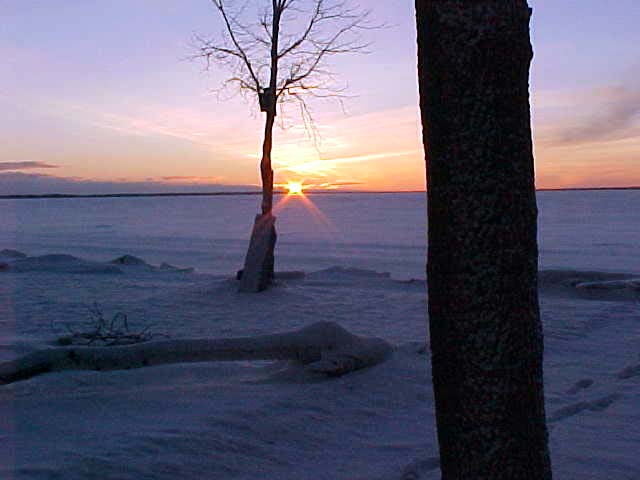 Observing – Sunrise / Sunset
December 7, sunrise at 7:37 am, sunset at 4:40 pm (9h03m of daylight) Year’s earliest sunset on Dec 9
January 4, sunrise at 7:51 am, sunset at 4:54 pm (9h03m of daylight) Year’s latest sunrise around Jan 3

December 21 at 4:48 pm – Northern Winter Solstice
January 4 at 11 am – Earth at perihelion (147.099 Mkm)
Observing – Astronomical Twilight
Dec 7, A.T. ends at 6:23 pm and starts at 5:54 am  
(11h31m of imaging time)         (~1 min more per day)
Jan 4, A.T. ends at 6:37 pm and starts at 6:07 am 
(11h30m of imaging time)         (~1 min less per day)
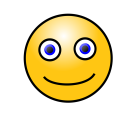 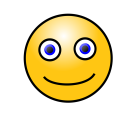 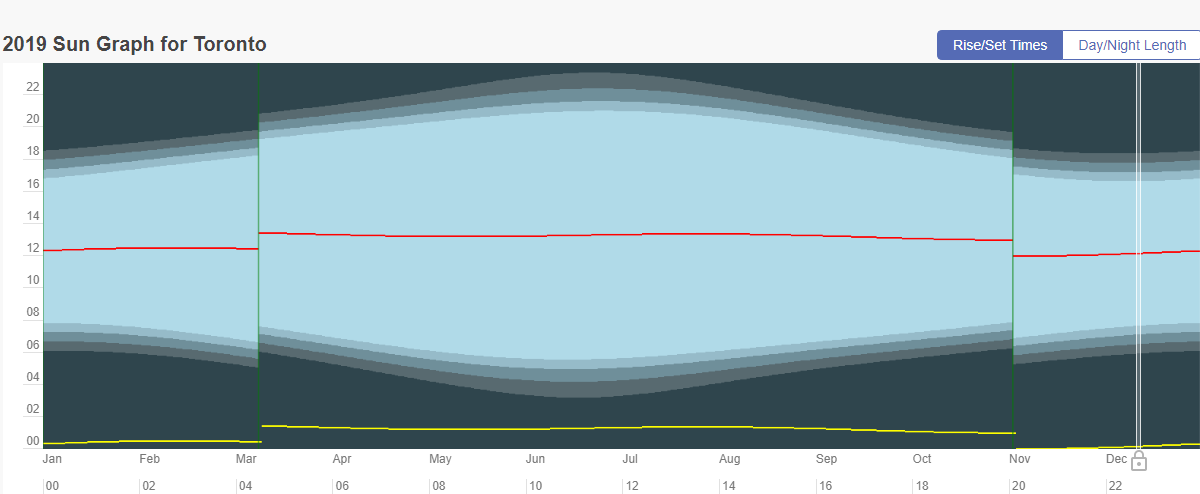 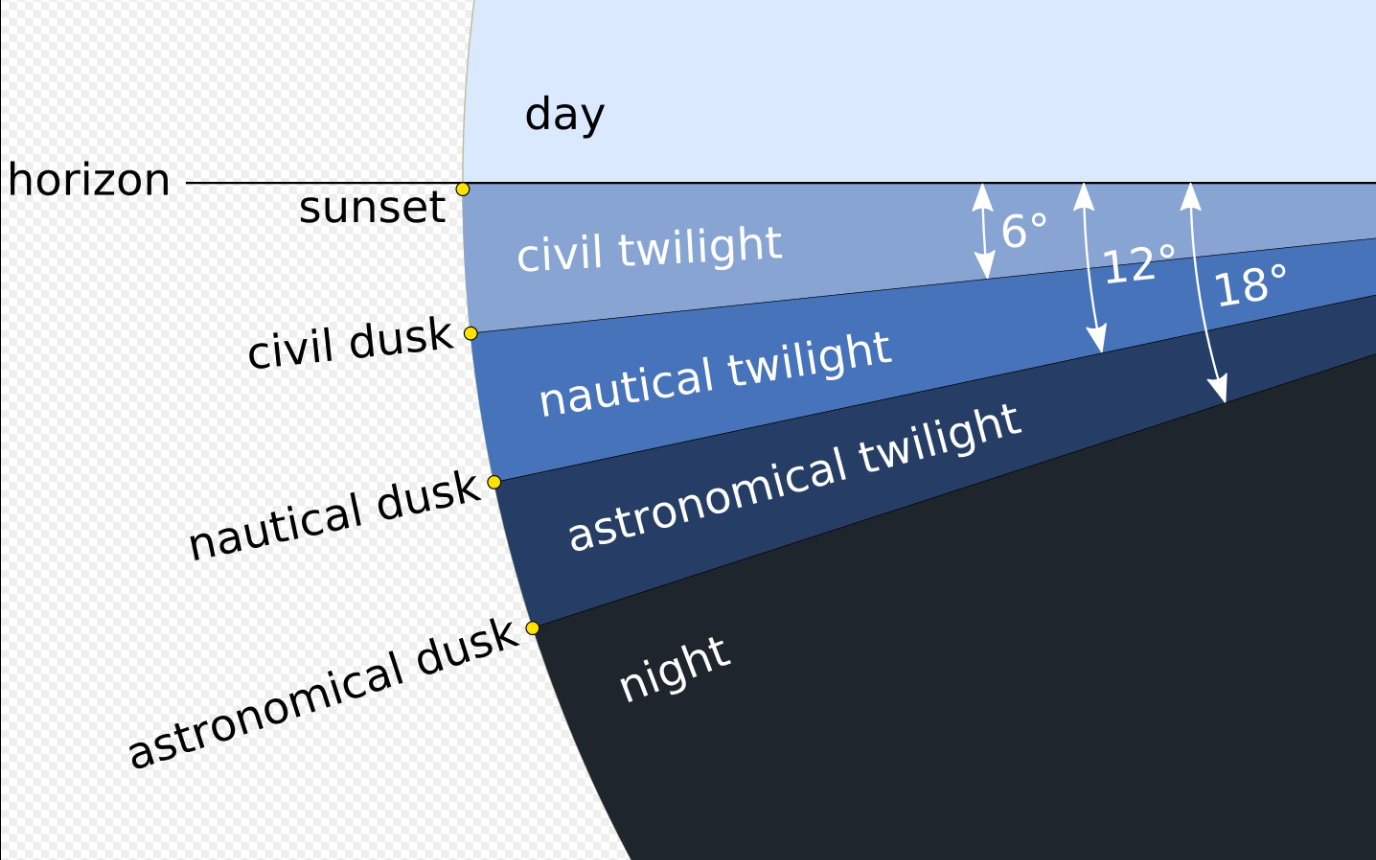 Observing – Moon Phenomena
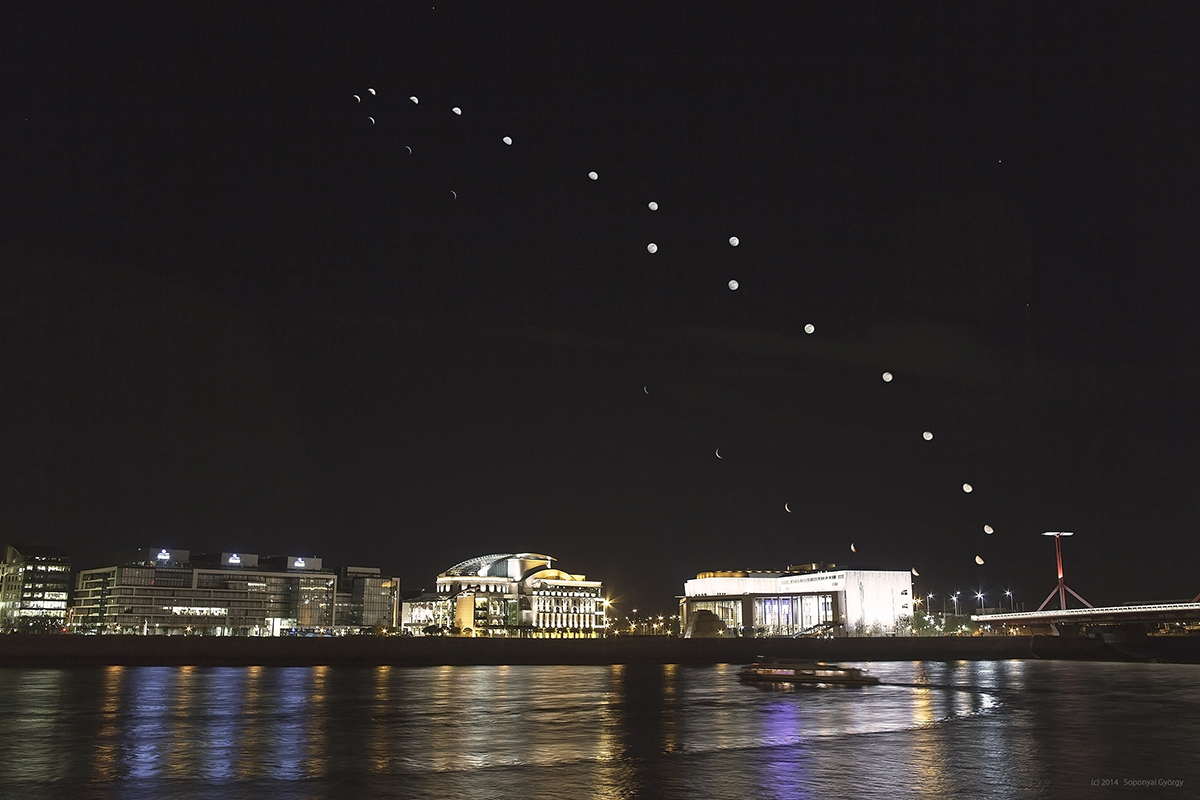 Apogee – Sun, Dec 11 at 5 pm
Perigee – Sat, Dec 24 at 3 am high tides


Wed, Dec 7 at 11:08 pm - Full Oak/Cold/Long Nights Moon 
(Mars Occultation)

Fri, Dec 16 at 3:56 am - Third Quarter Moon 
(rises around midnight)

Fri, Dec 23 at 5:17 am - New Moon at perigee; large tides

Thu, Dec 29 at 8:20 am - First Quarter Moon 
(sets around midnight)
Earth Sci POD by Gyorgi Soponyai, taken over the Danube in Budapest, Hungary from Mar 15-April 14, 2014
Observing – Mars at Opposition
MARS reaches opposition around midnight EST on Wed., Dec 7, one week after closest approach. Oppositions every ~25.6 months
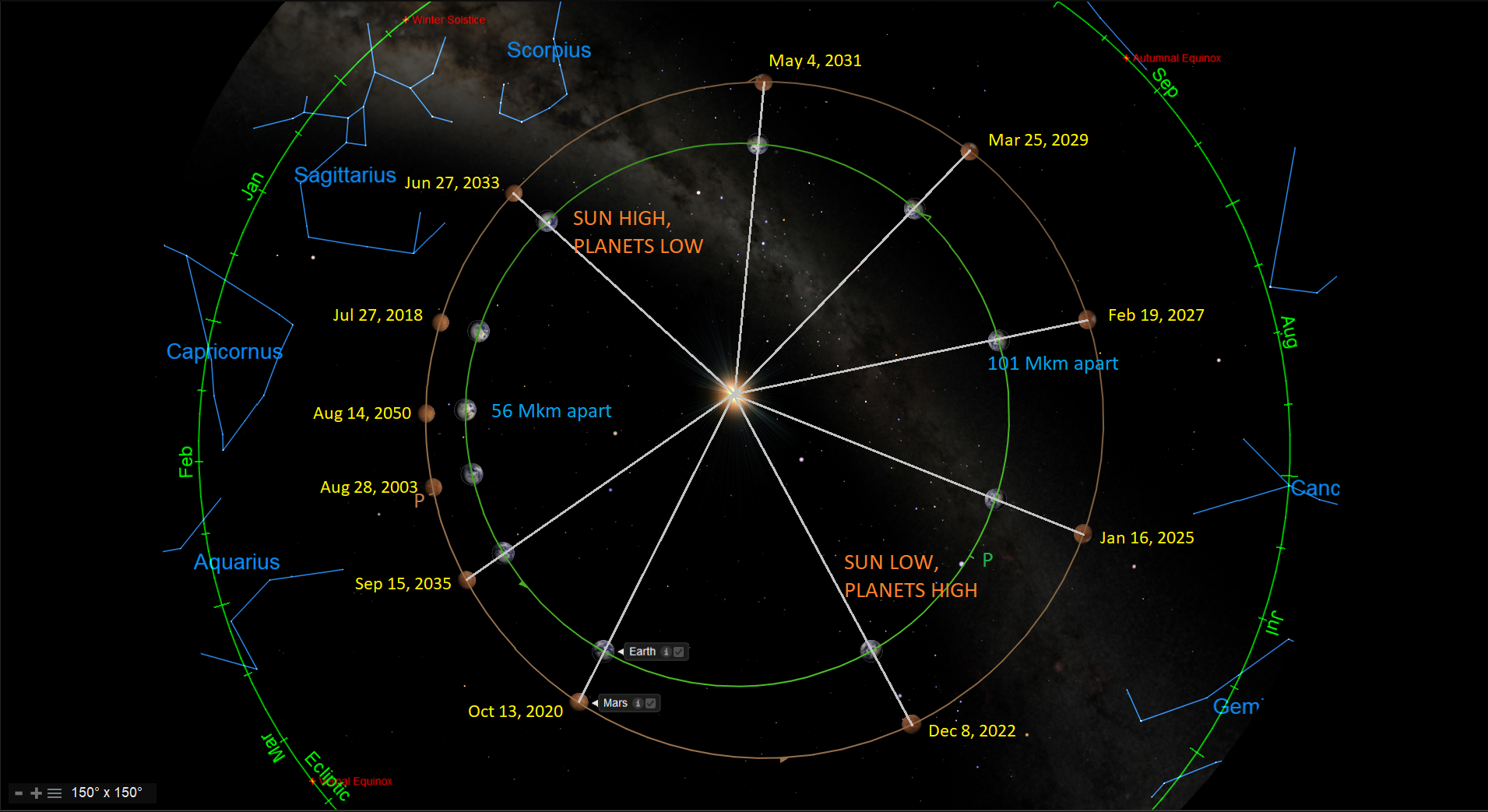 Observing – Mars at Opposition
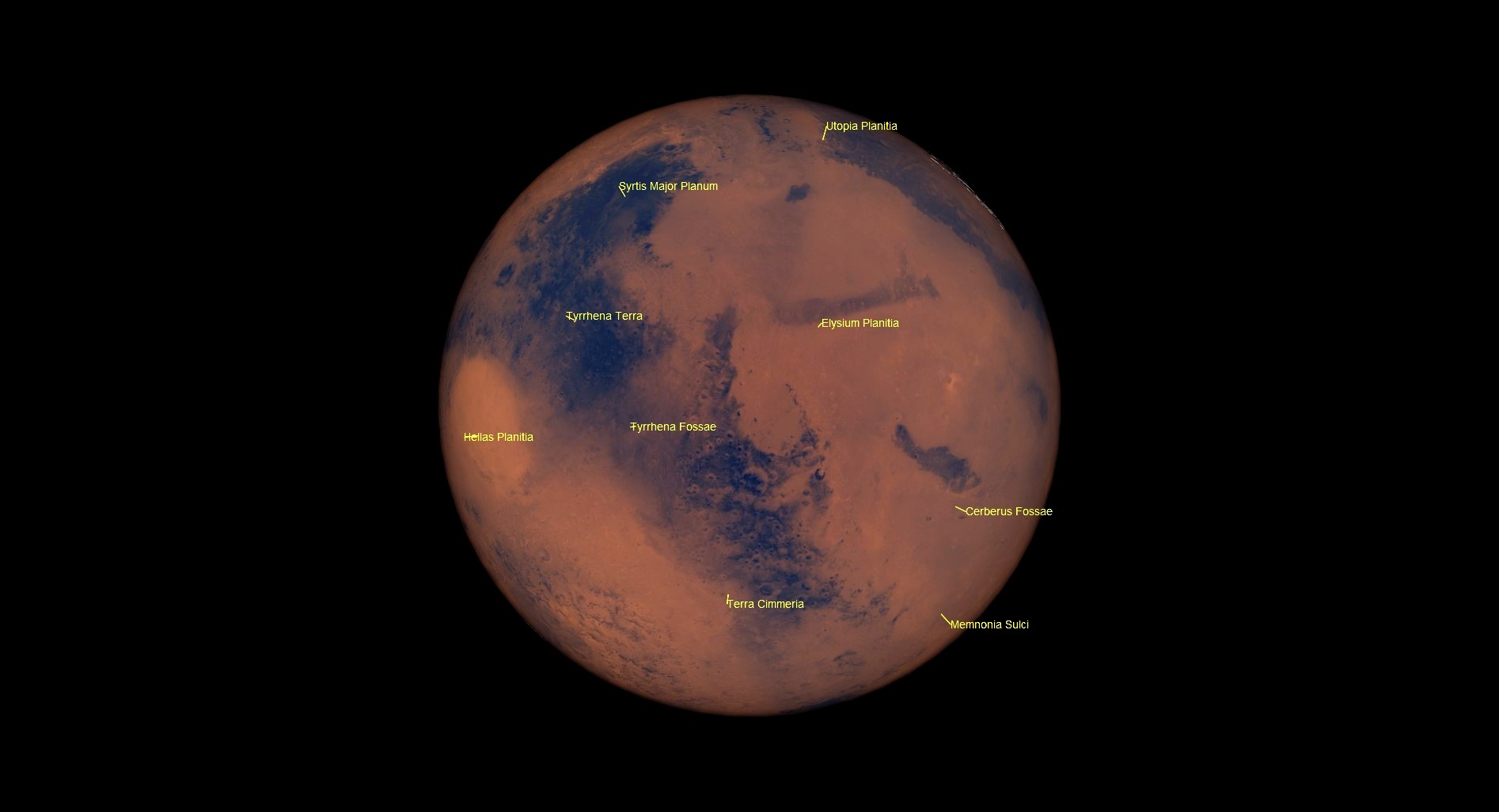 MARS Earth-facing side at 12 am EST on Wed., Dec 7 (unflipped)
Peak mag of -1.97 enhanced by Opposition Surge
82.15 million km or 4.72 light-minutes away
17.05 arc-seconds wide
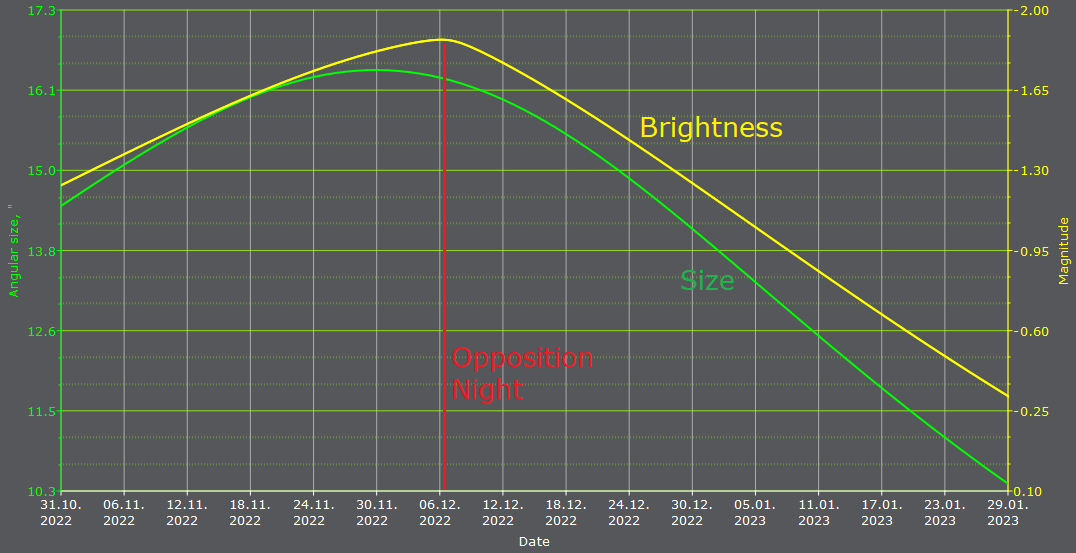 Observing – Mars at Opposition
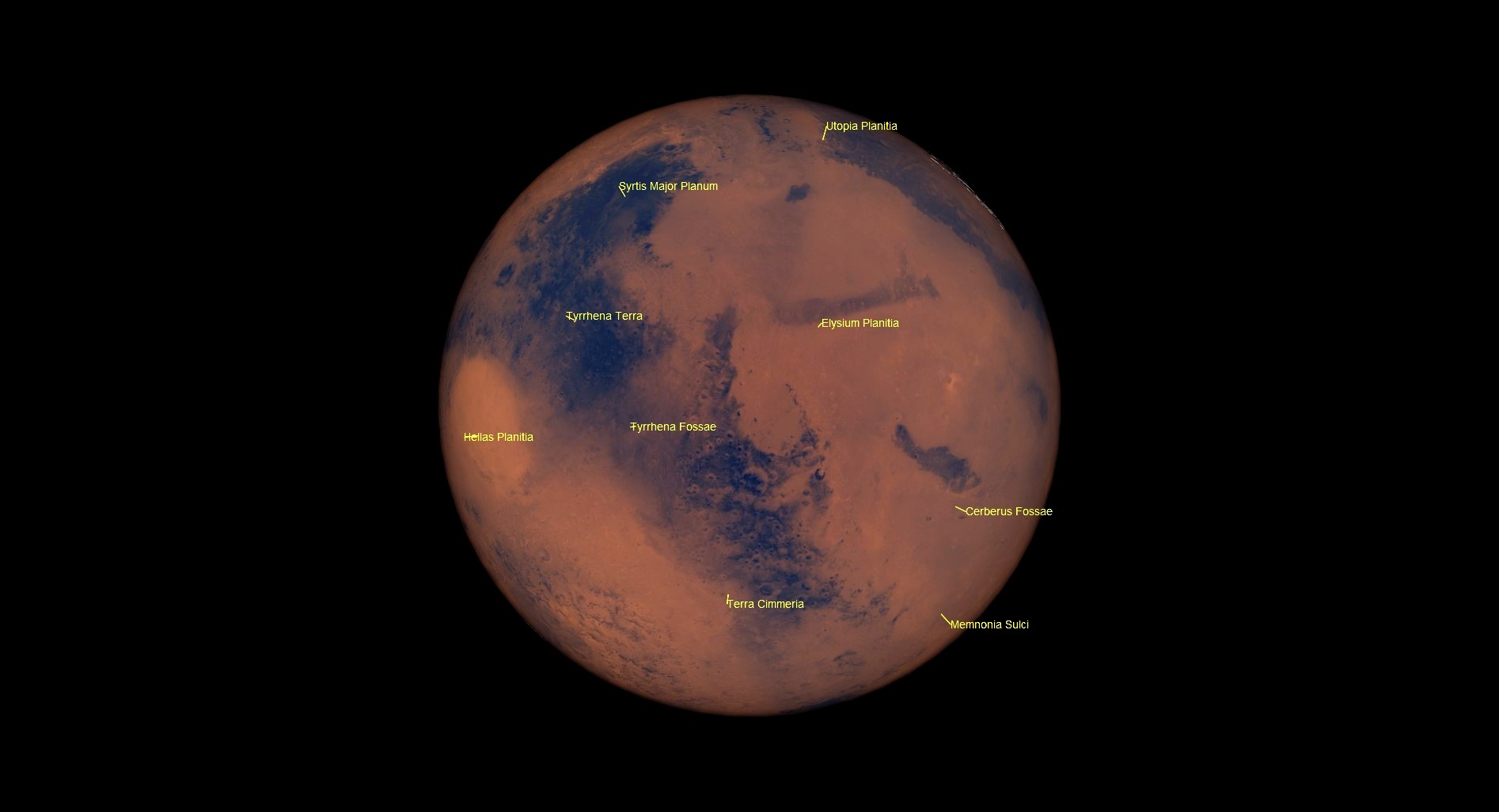 Observing Tips for Mars
Higher elevation is better (Mars culminates around 1 am)
Take long looks to capture clear moments of seeing
Look for the moons! (mag 11.5 and 12.5)
A nice online Mars mapping tool lets you enter the date and time you are viewing Mars, and match your optics, here:
http://www.nightskies.net/skyguide/mars/mars.html

Use moon filters to reduce Mars glare
Coloured filters can enhance Mars, as follows: 
#23A Light Red - Dust clouds on Mars, 
#25 Red - Ice caps and surface of Mars, 
#47 Violet - clouds on Mars, 
#56 Light Green - Mars ice caps, and 
#58 Green - Martian ice caps, clouds, and dust storms.
Observing – Mars at Opposition
MARS will be occulted by the full moon tonight! For Toronto…
Ingress at 10:28:39 pm EST, lasting about 75 seconds!
Re-appearance at 11:16:29 pm EST, lasting 79 seconds, from SE limb between Tycho and Stevinus
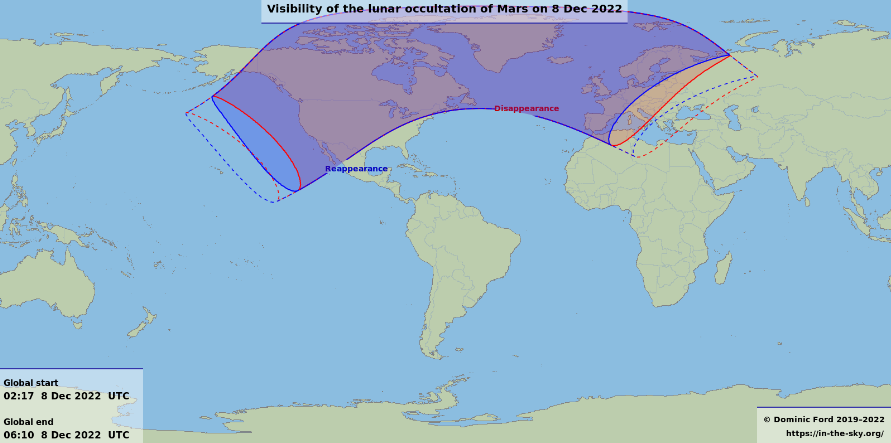 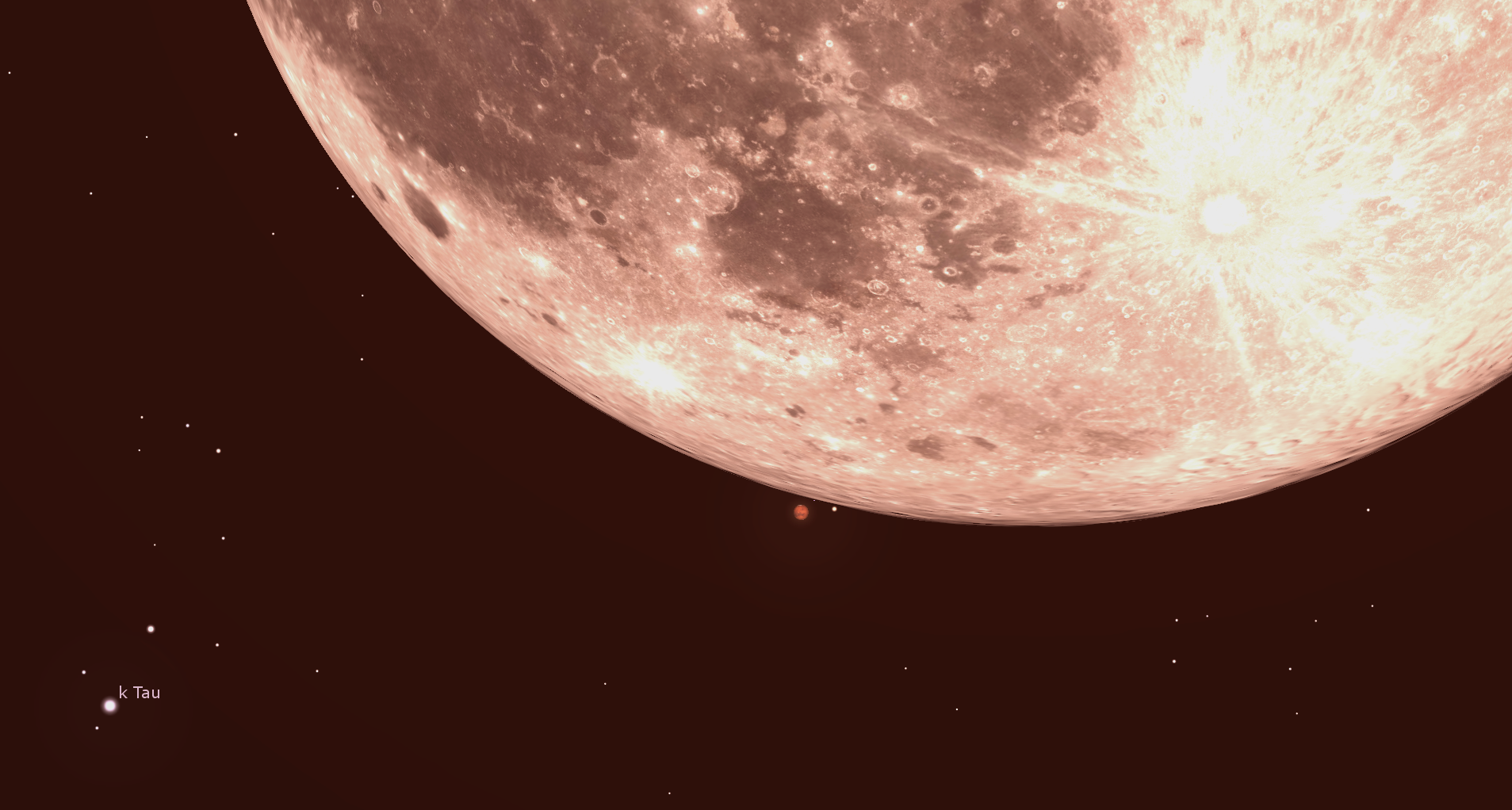 Observing – All Planets in Evening
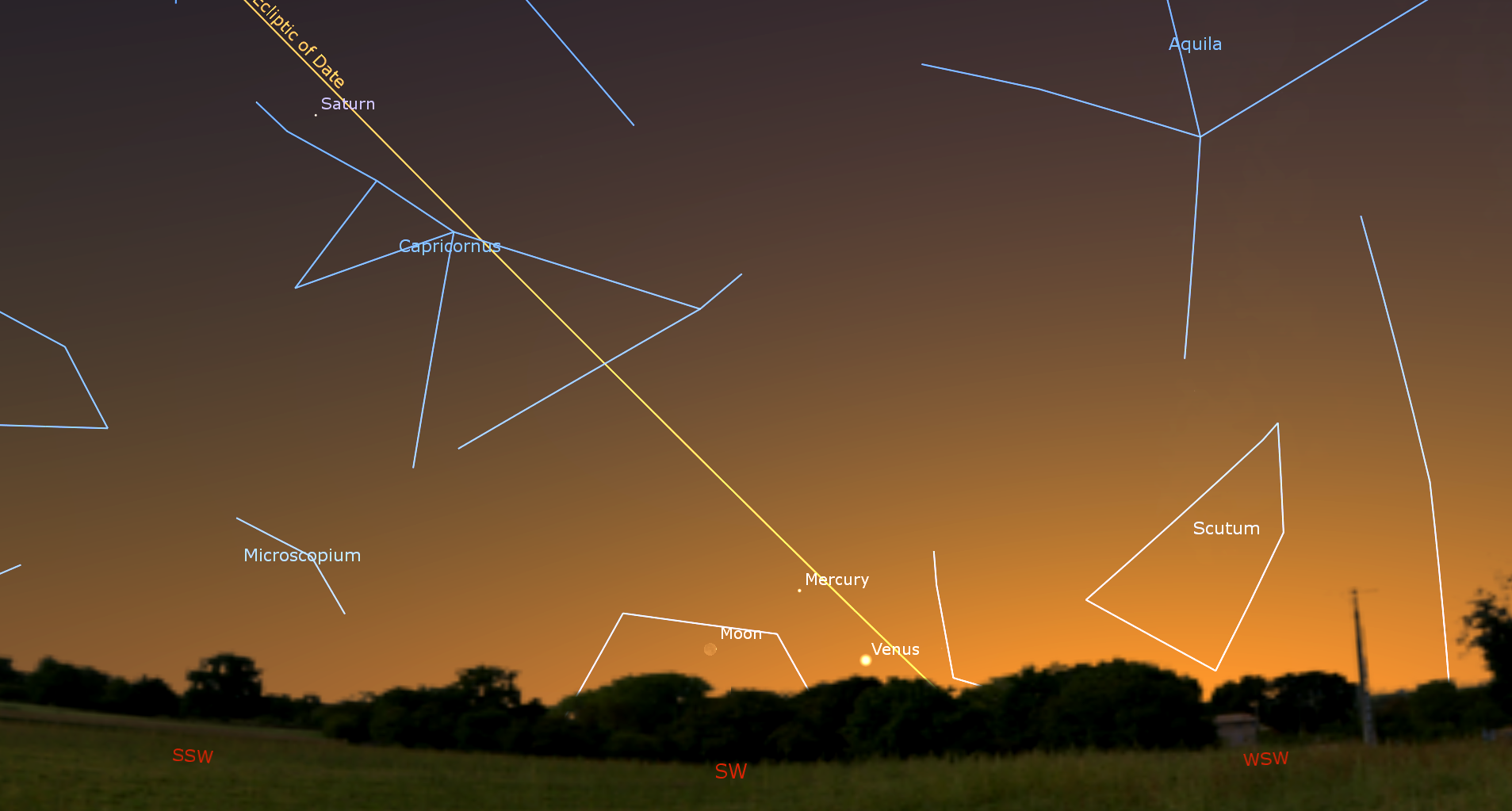 MERCURY / VENUS
Mercury Greatest Eastern Elongation on Dec 21
Trio with crescent moon on Dec 24
Mercury and Venus 1.3° apart on Dec 28
MARS
At Opposition and Lunar Occultation on Dec 7 (tonight!)
Waning gibbous moon nearby on Jan 3
JUPITER
Near Neptune all month, and crescent moon on Dec 28 and 29
Evening shadow transits on Dec 10, 11, 15, 17, Jan 2, and more
SATURN
Moon Iapetus near min mag 12 on Dec 2-3, crosses rings on Dec 22
Near crescent moon on Dec 26
Globe’s shadow on rings decreasing
URANUS
Near bright gibbous moon on Jan 1
Dec 24 at 514 pm
Observing – Minor Planets
Juno





Juno (mag +9.3) evening target in Aqr between Jup & Sat
Vesta (mag +7.7) evening target in Aqr between Jup & Sat
Ceres (mag +8.6) in eastern sky after 12 am near Denebola
Pallas (mag +8.0) late night target in CMa near Wezen
View looking ESE at 8 pm on Dec 12
Observing – Variable Stars
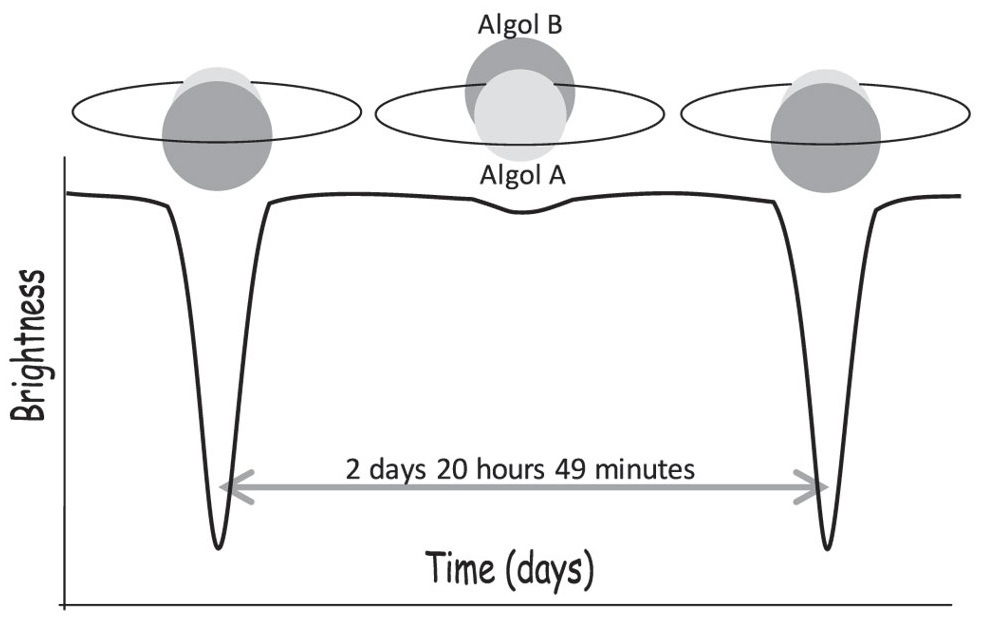 Algol (Beta Persei) 
Eclipsing binary system
Normally mag 2.2
Every 2.87 days it
drops to mag 3.4 and back over 10 hours


Minima: 
Fri, Dec 9 
at 12:08 am
(watch it fade)
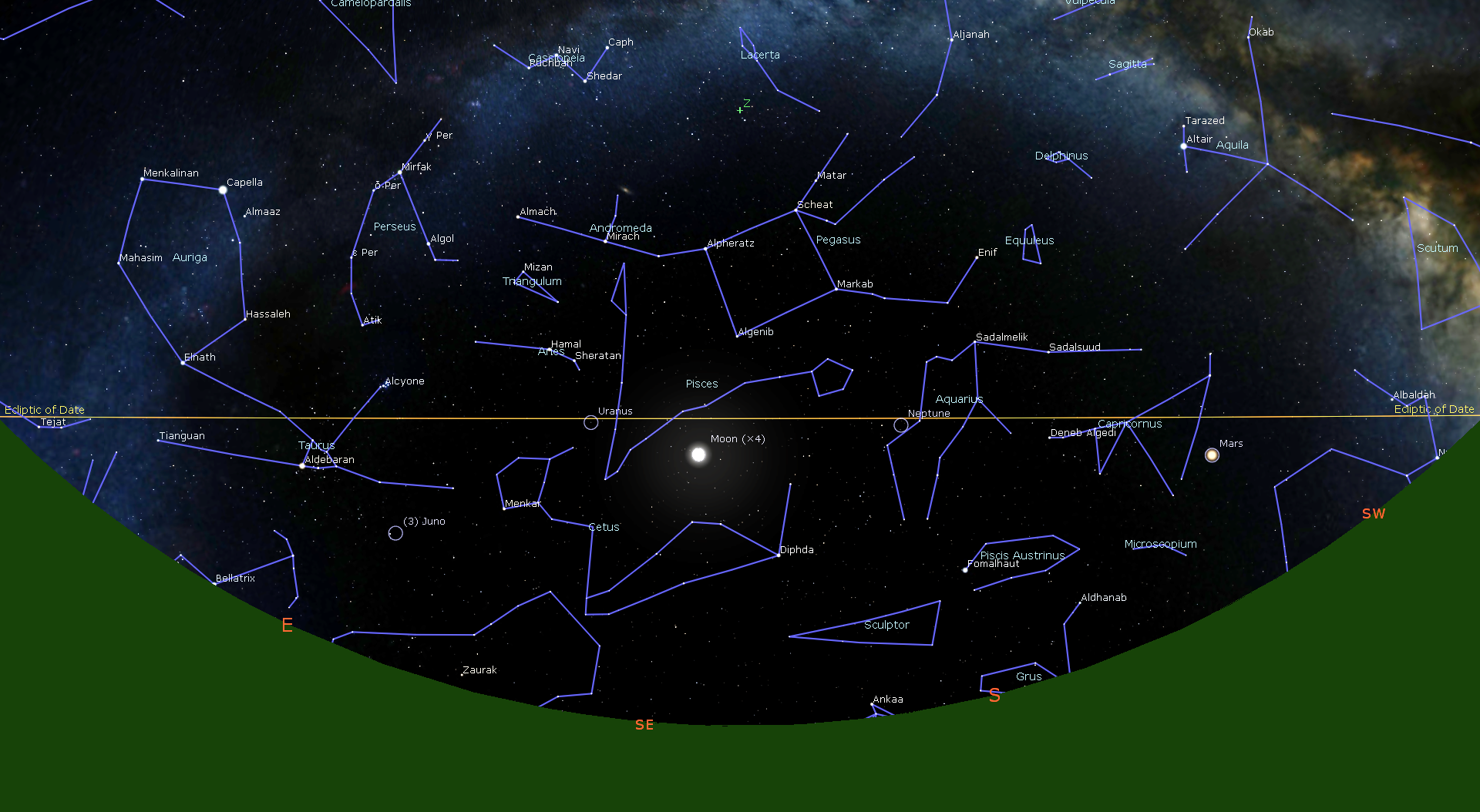 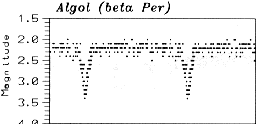 Observations by John Isles, AAVSO.org
[Speaker Notes: Normally same as Almach
At minimum same as Rho Persei]
Observing – Variable Stars
Mira (Omicron Ceti) 
Brightest of pulsating Mira-type variable stars
Low temp, red M7-class star, 200-300 light-years away

110 day rise from mag 9.5 
to mag 3 or brighter, 220 day drop
                        Currently dim, bright at end of May
                        (AAVSO light curve for current year)
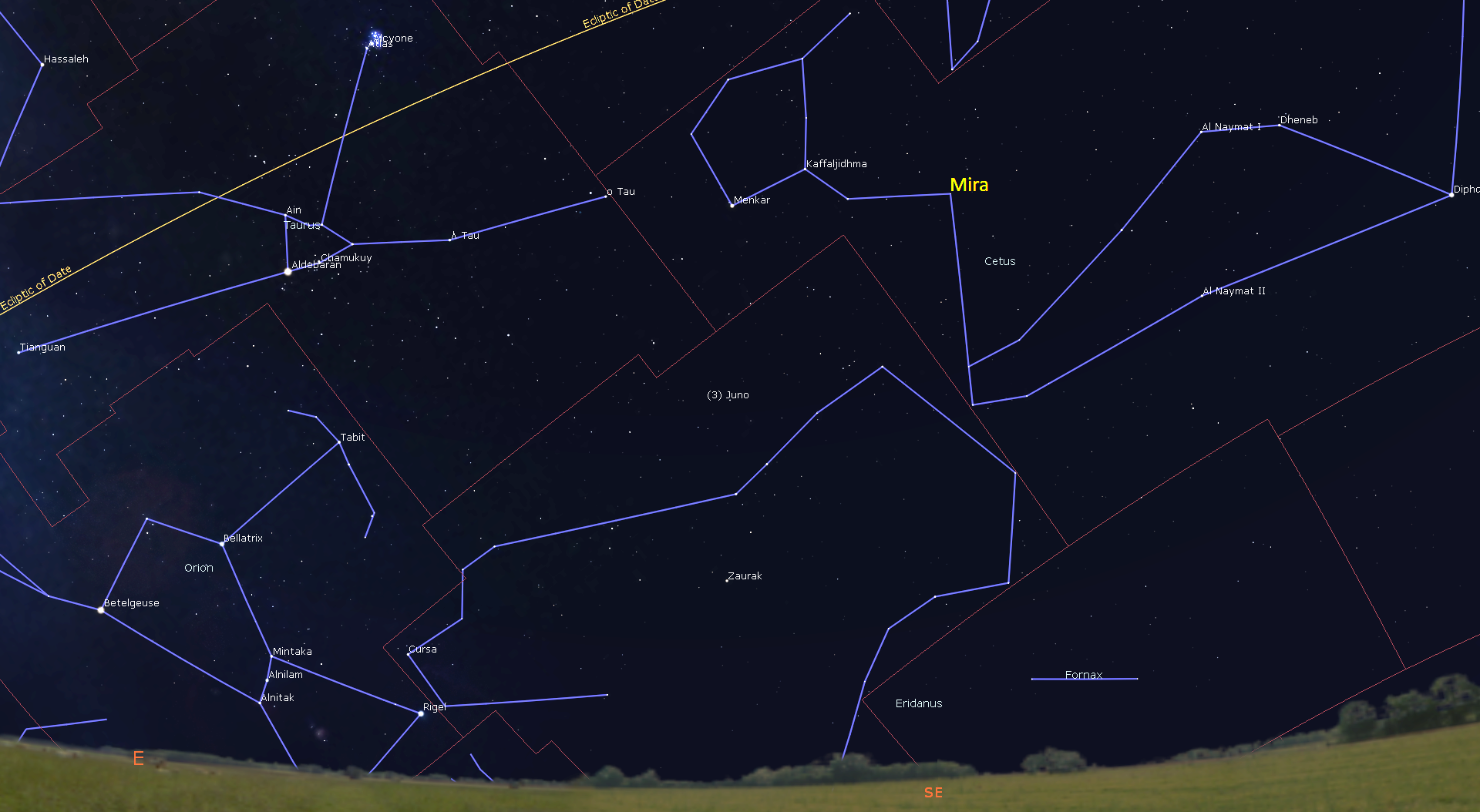 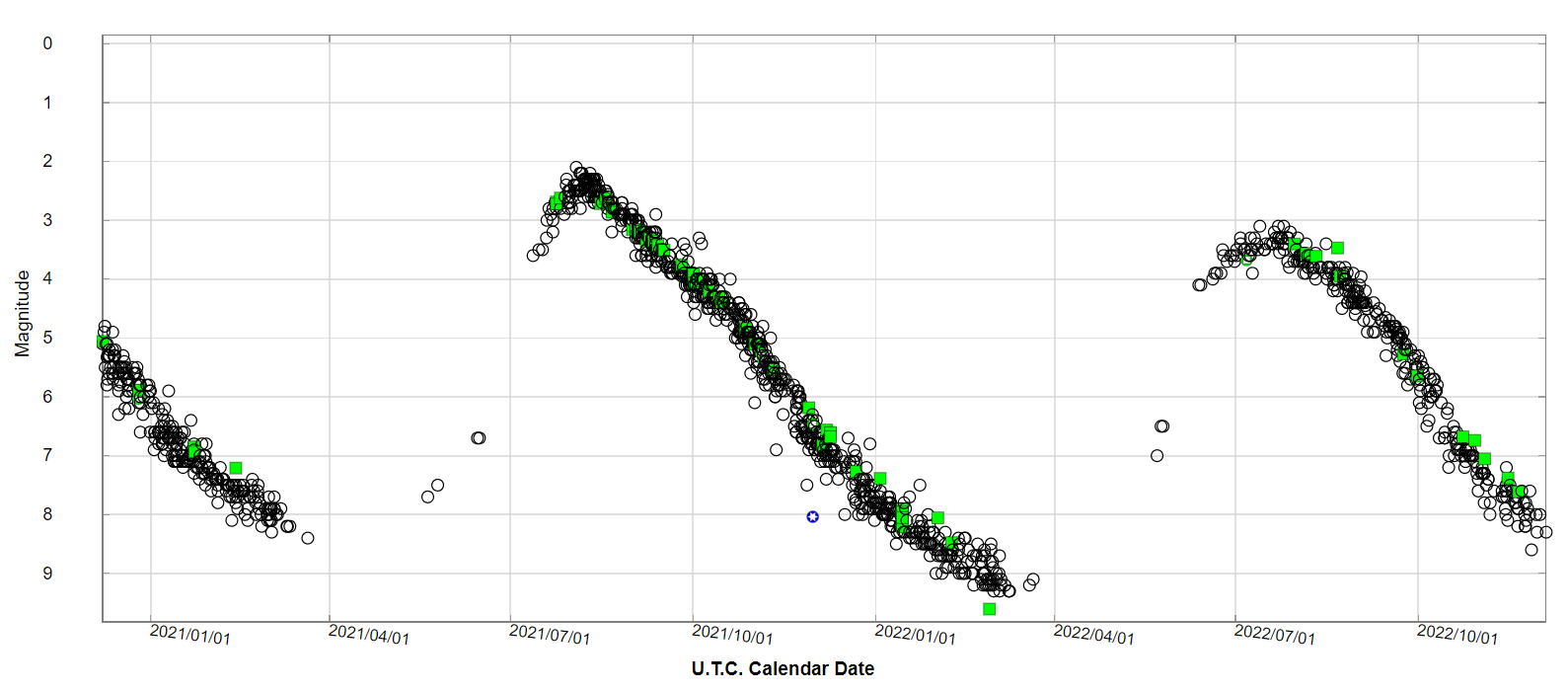 View looking SE at 7 pm on Dec 12
Observing – Double Stars
Sigma Orionis – Mag +4.0, beautiful 8’ long dart-shaped multiple, 49 arc-minutes SW of Alnitak


              Iota Cancri - blue (mag +6.58) and 
              yellow (mag +4.02) separated by 30.5”


145 CMa – HR2764 or “Winter Albireo” 
3.5° NE of Wezen, blue (mag +5.95) and 
orange (mag +4.80) separated by 26.4”
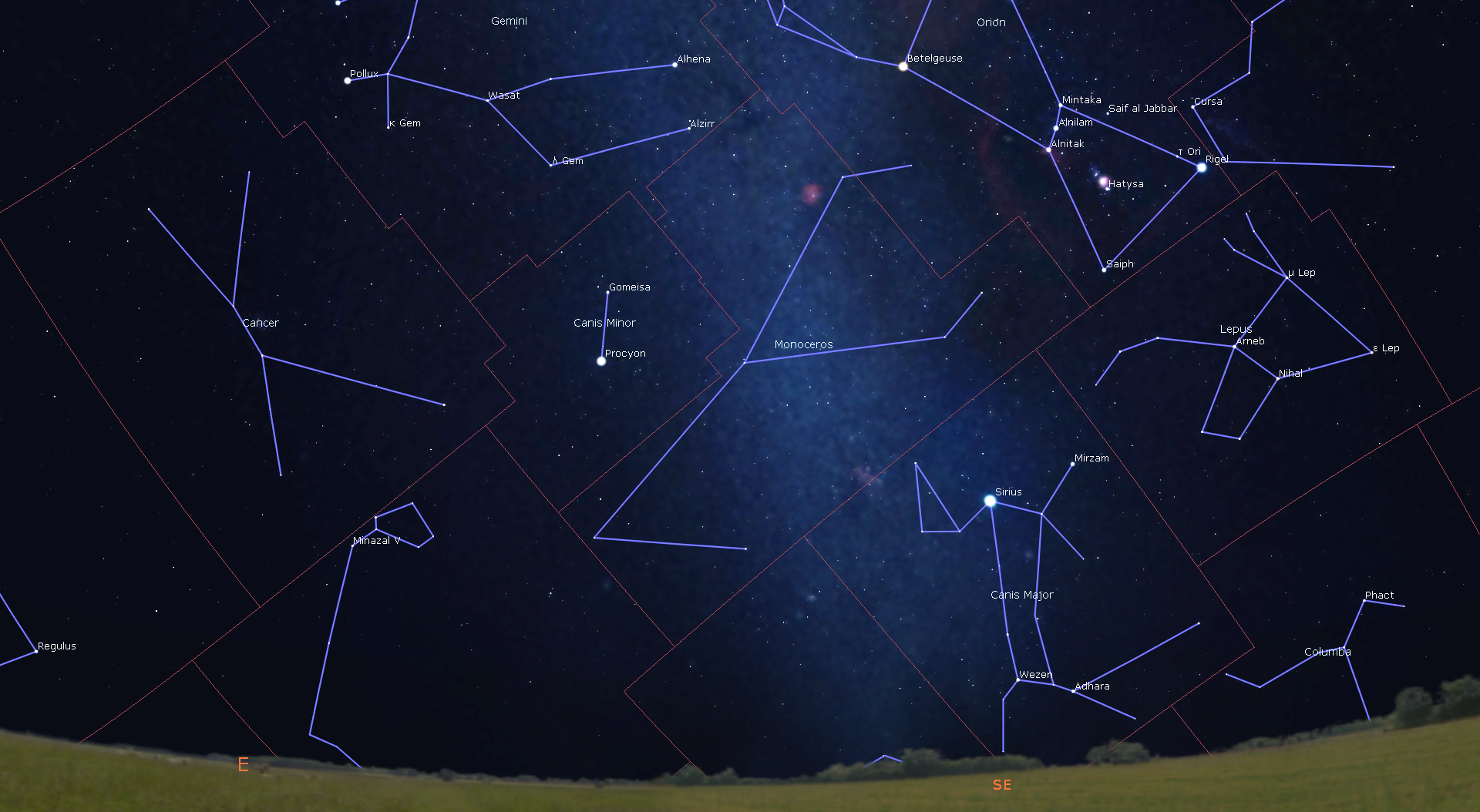 View looking SE at 10 pm on Dec 22
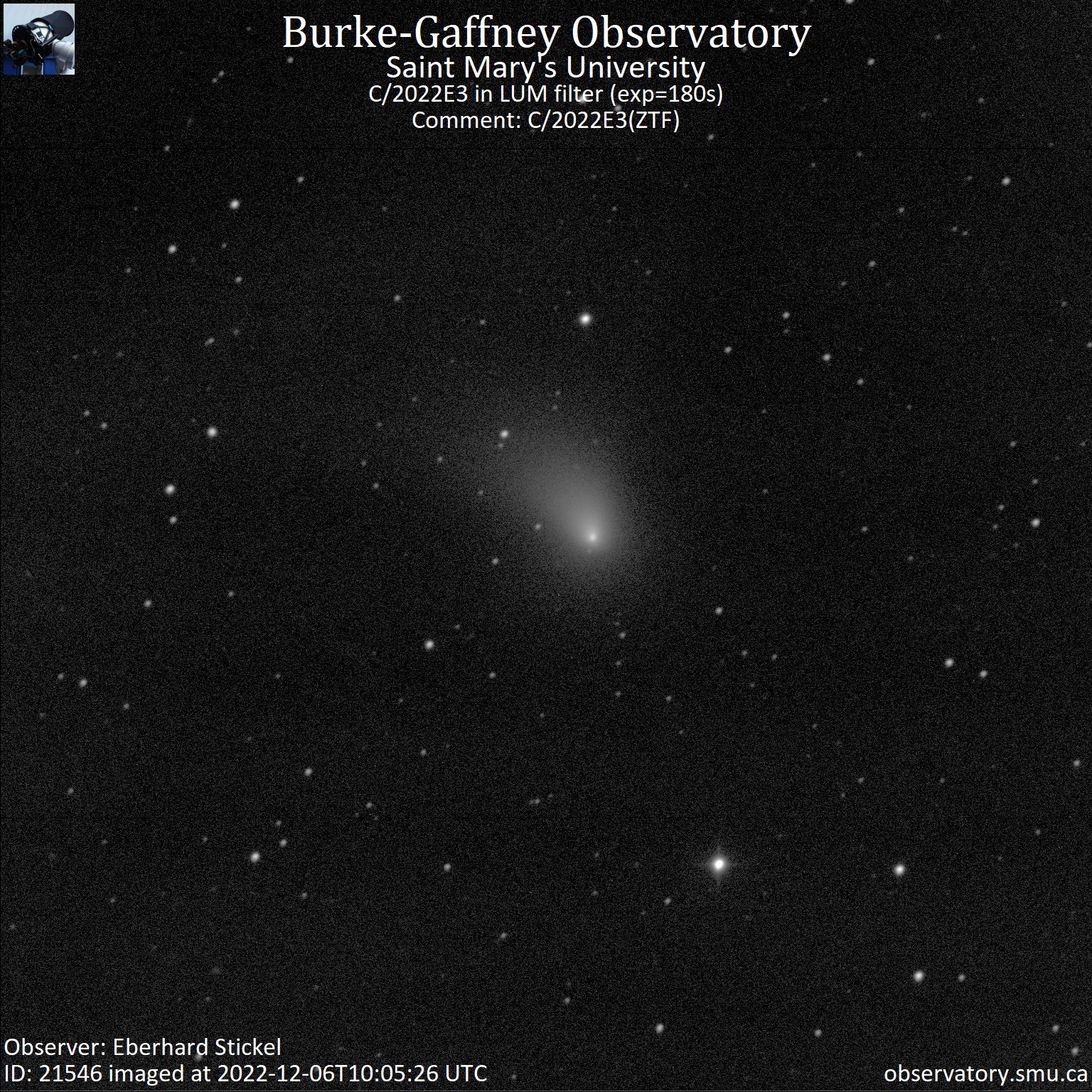 Comet C/2022 E3 (ZTF)
Mag 10.5 and brightening, in eastern pre-dawn sky after 3 am, travelling north through Corona Borealis
Predicted to reach mag 5 around Jan 30, near Polaris

Imaged Dec 6 at 22:05 UT by Burke-Gaffney Robotic Observatory
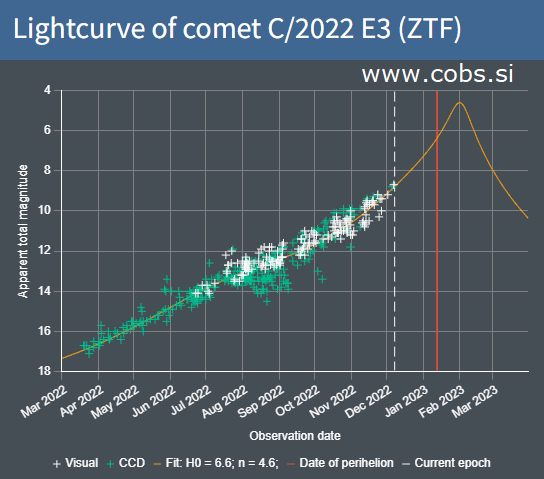 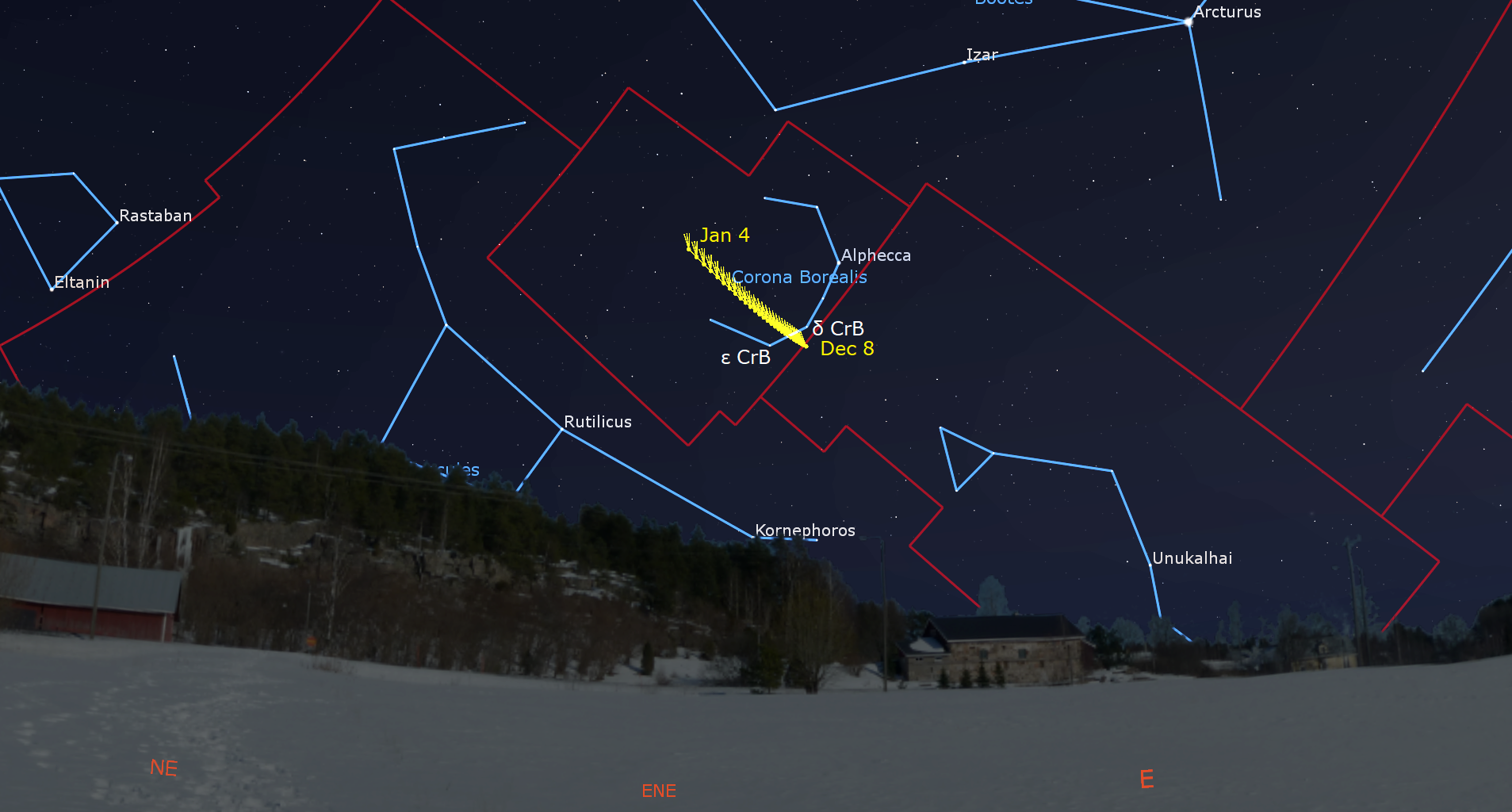 Comet C/2022 E3 (ZTF)
On Dec 15 comet C/2022 E3 (ZTF) will pass between the mag 4 stars Epsilon and Delta CrB
Path until Jan 4, shown at 5:30 am local time
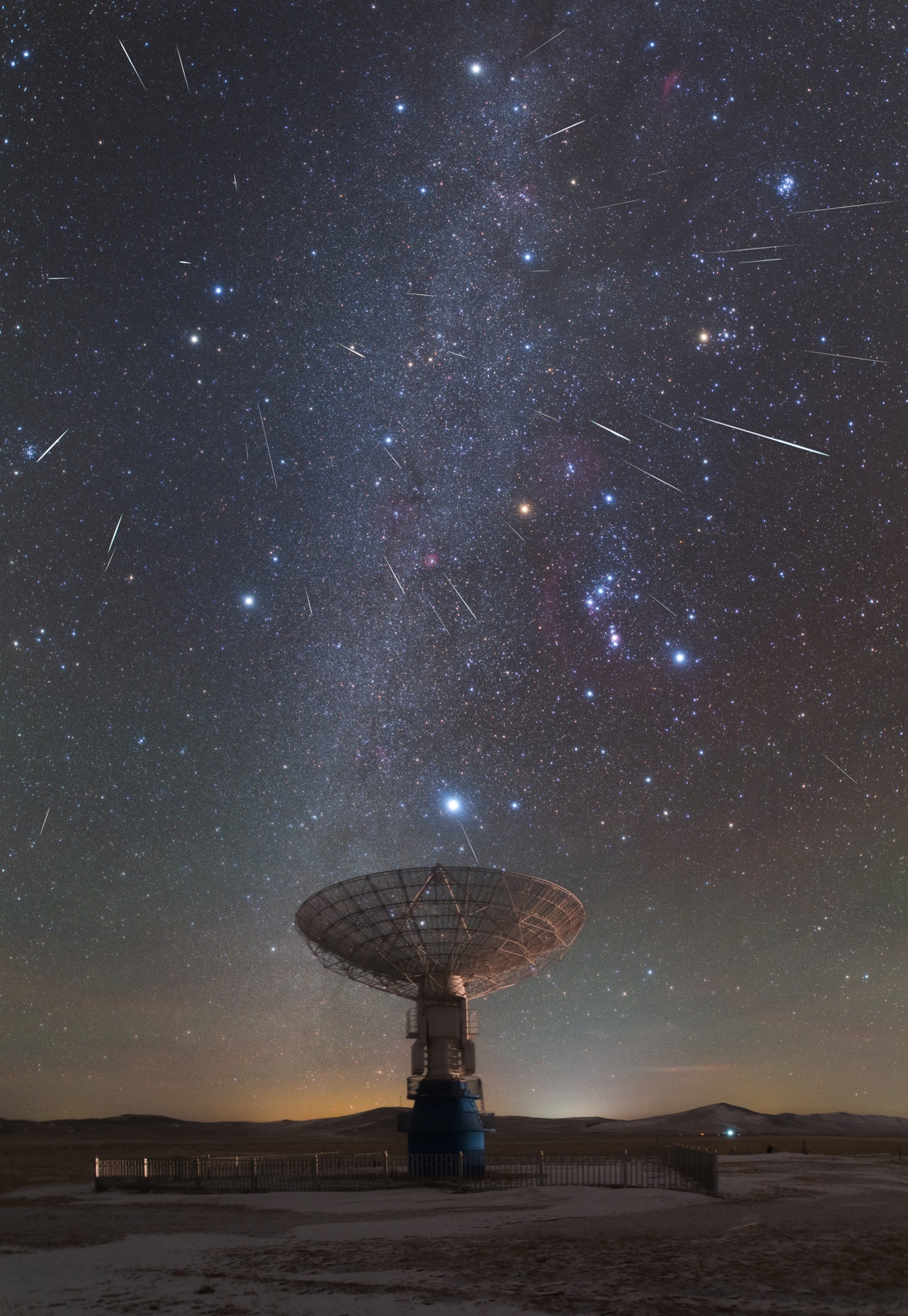 Observing – Meteor Showers
GEMINIDS (Active from Nov 19 to Dec 24)
Usually strongest shower of the year
peak overnight Tuesday, Dec 13 
But bright moon rises at 9:45 pm
Often bright and intensely coloured
and slower than average because 
source material is asteroid 
3200 Phaethon (larger and 
more solid particles)

Radiant ~1° NW of Castor in Gemini
Observing – Meteor Showers
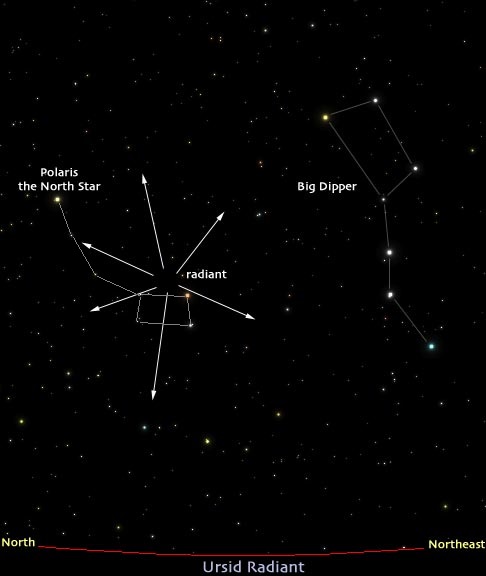 URSIDS (Active from Dec 13 to 24)
Peaks on Thursday afternoon, Dec 22, so watch Thursday morning or night
Moonless at peak!
5 to 20 Ursids per hour at peak 
Some years have outbursts 



Source material is comet 8P/Tuttle 

Radiant is ~1° NW of Kochab in Ursa Minor
Observing – Meteor Showers
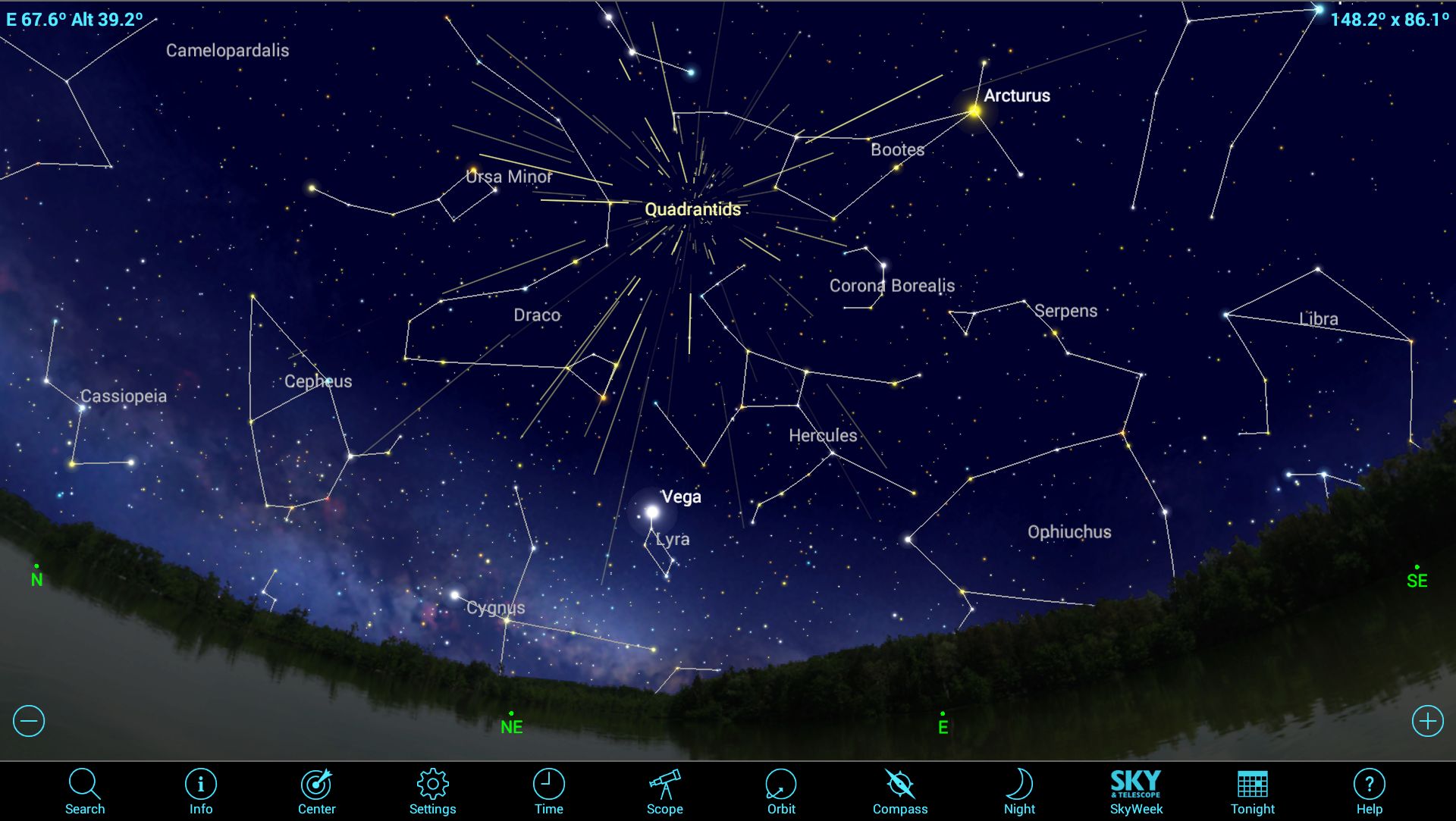 QUADRANTIDS (Active period Dec 26 to Jan 16)
Peaks evening of Tuesday, Jan 3, but watch before dawn Wednesday 



Bright Moon sets at 4:30 am 
Intense, but short peak period (~6 hours)
Up to 100 per hour, frequent bright fireballs
Source material may be comet C/1490 Y1
Named for abandoned constellation
Radiant ~9° NE of Nekkar, between Dra, Her, Boo, & UMa
Sky looking ENE at 5:30 am local time on Jan 4
The Quadrant or Quadrans Muralis
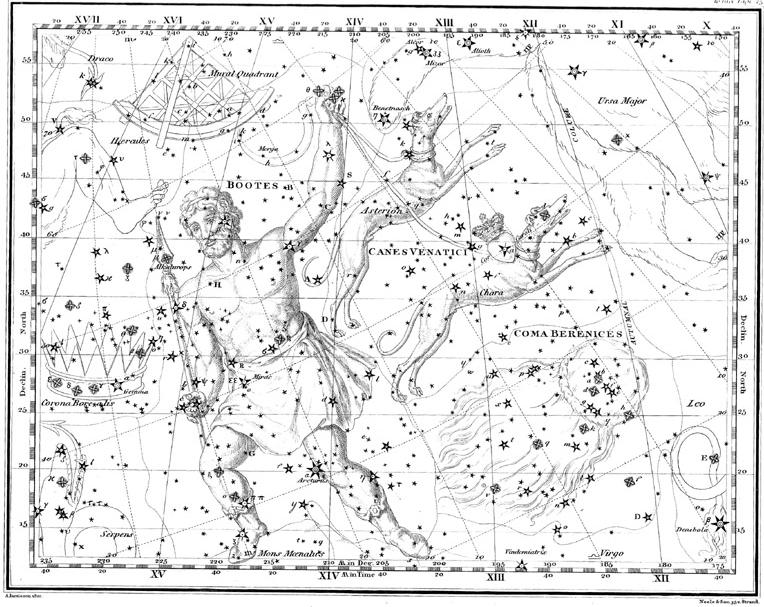 Observing Satellites – ISS Passes
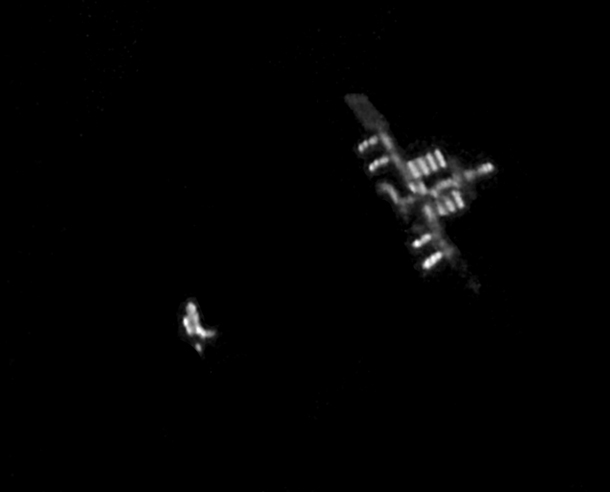 Current GTA International Space Station (ISS) evening pass series lasts until Dec 10 (Most visible between 5:15 and 7 pm). A morning pass series runs from Dec 15 to Jan 8 (Most visible between 5:30 and 7 am). Another evening series commences on Jan 20. 

Some higher/brighter ones include*:
Date		Time				Direction	Alt.	Mag.
Mon, 19-Dec	6:48 am to 6:54 am	moves SW to ENE		83°	-3.7
Wed, 21-Dec	6:48 am to 6:54 am	moves W to NE		44°	-3.4
Thu, 22-Dec	6:02 am to 6:06 am	moves WNW to NE	66°	-3.9
Mon, 3-Jan	6:02 am to 6:06 am	moves N to ESE		58°	-3.5
*far future predicted times may shift slightly
Image by Rob Bullen, Feb 26, 2011
Constellations on the Meridianin Late December
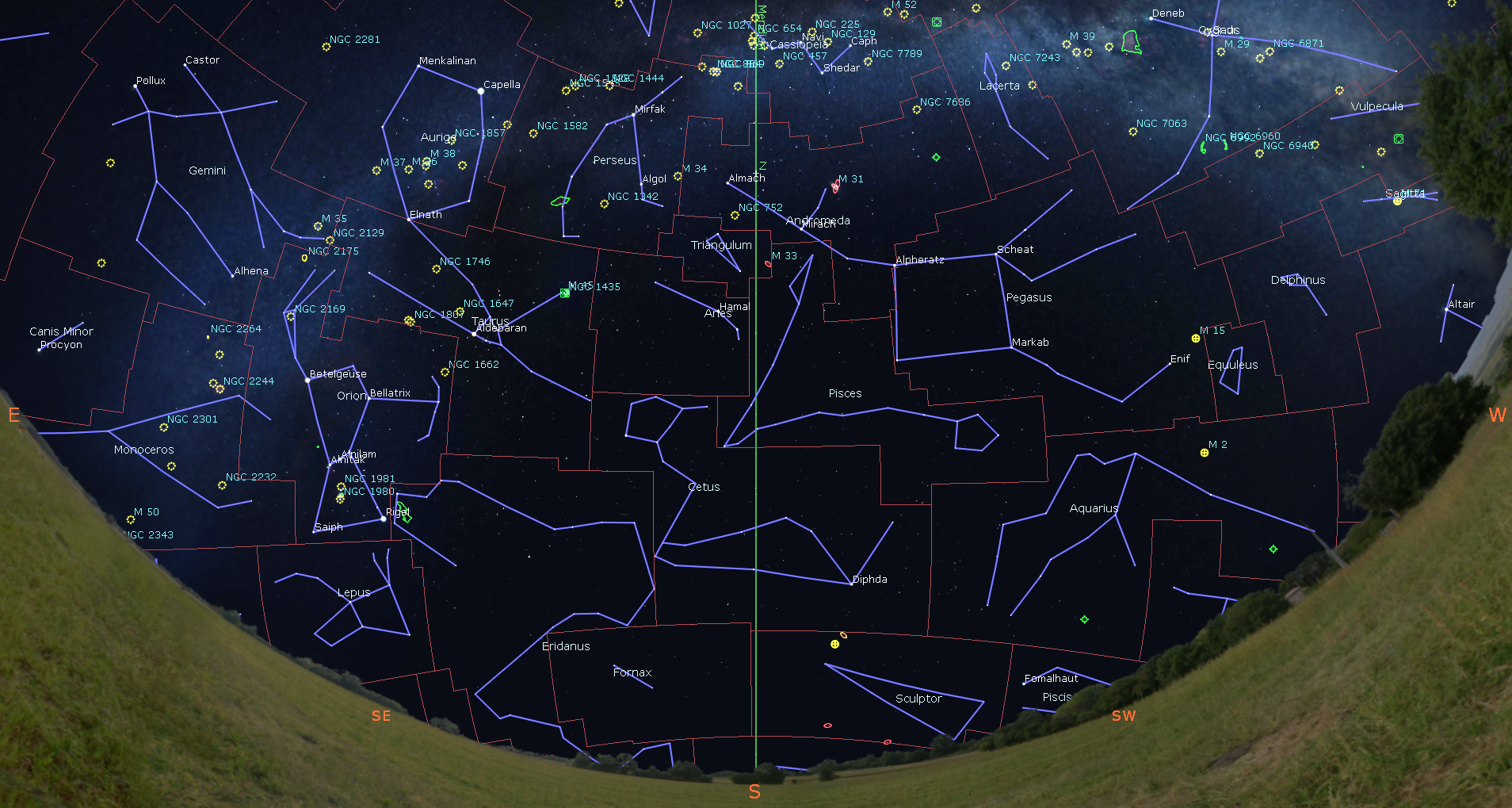 8 pm: Sculptor, 
Fornax, Cetus, 
Eastern Pisces, Aries, Triangulum, 
Andromeda, 
Western Perseus, 
and Cassiopeia
< 1.5 air masses
View south at 8 pm on Dec 22
Constellations on the Meridianin Late December
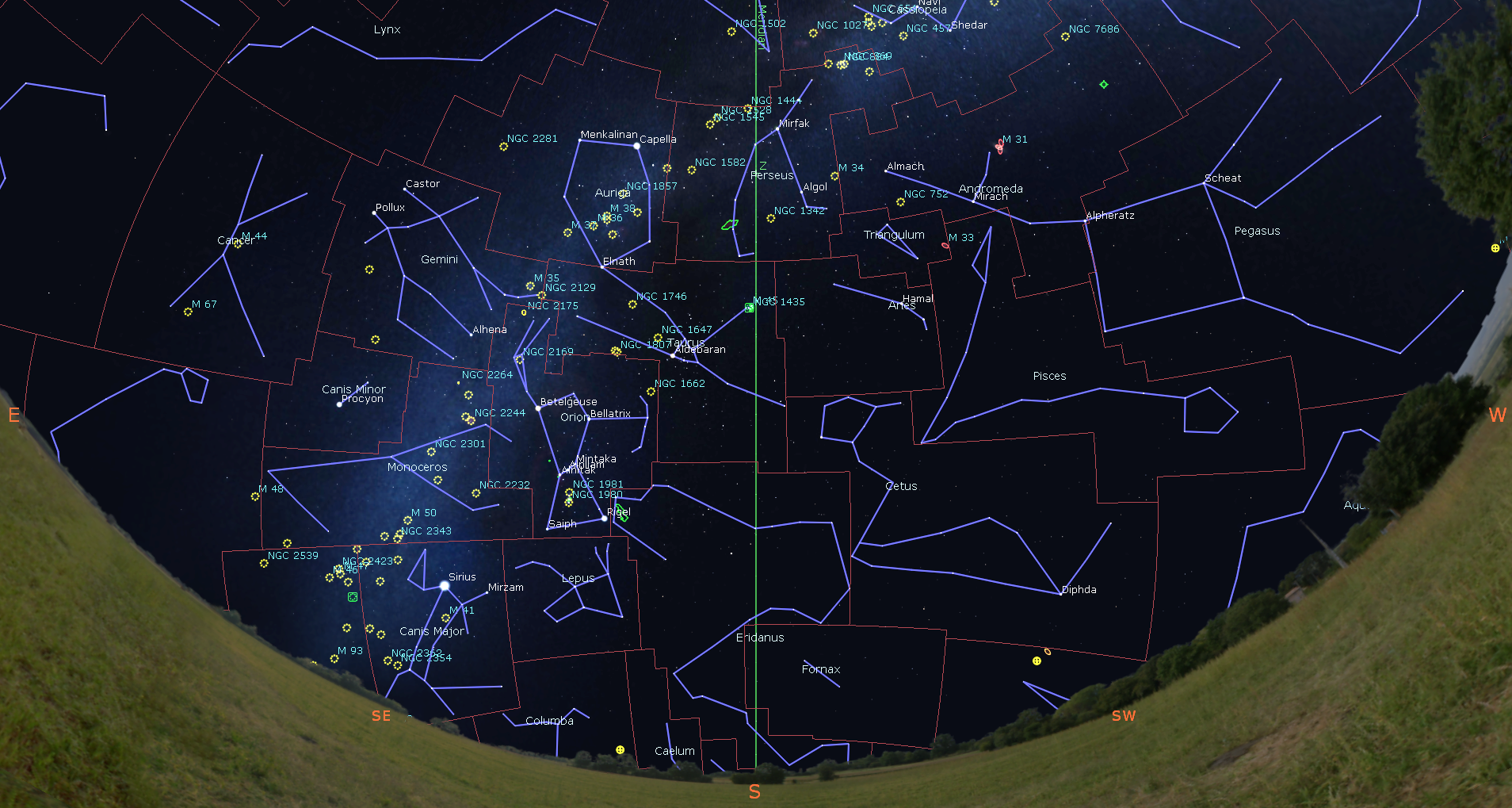 10 pm: Fornax, 
Eridanus, NE Cetus, Taurus, 
Eastern Aries, 
Perseus, and Camelopardalis
< 1.5 air masses
View south at 10 pm on Dec 22
Constellations on the Meridianin Late December
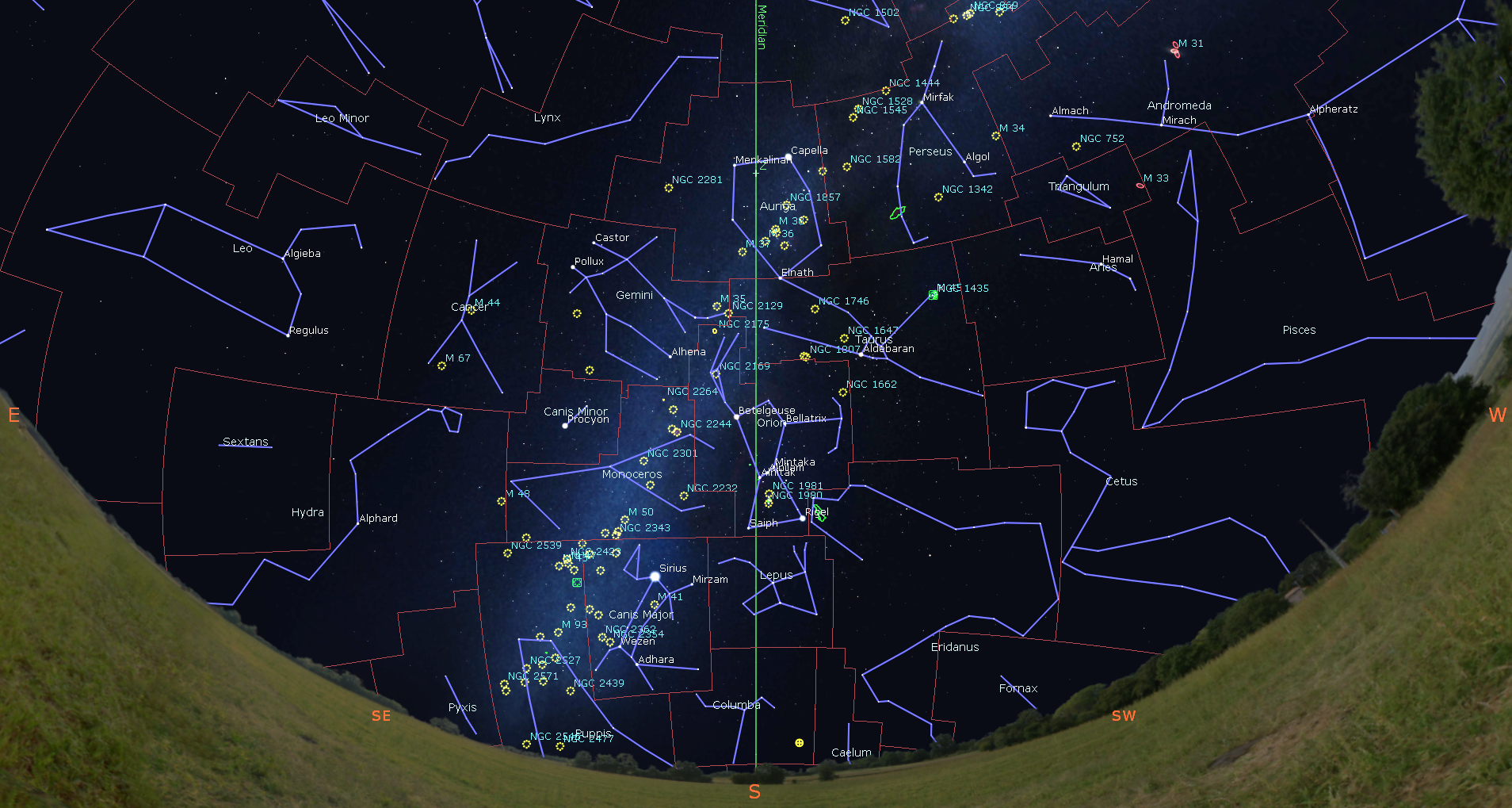 12 am: Columba, 
Lepus, Orion, 
Western Gemini, 
Eastern Taurus, 
Auriga, Western Lynx,
and Camelopardalis
< 1.5 air masses
View south at 12 am on Dec 22
Constellations on the Meridianin Early January
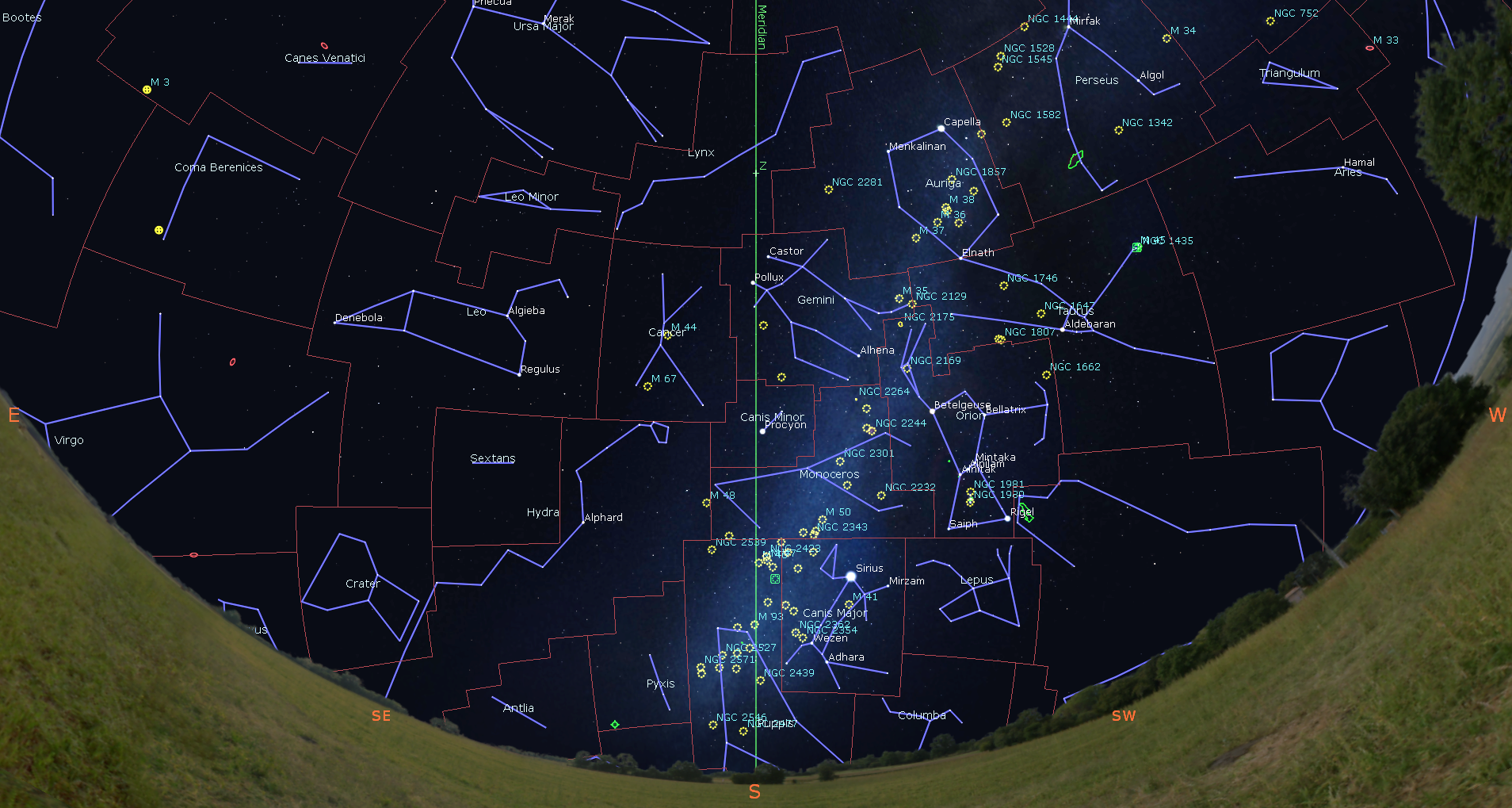 2 am: Puppis, 
Canis Major, 
Monoceros, 
Canis Minor,
Eastern Gemini, 
Western Cancer, 
and Lynx
< 1.5 air masses
View south at 2 am on Dec 23
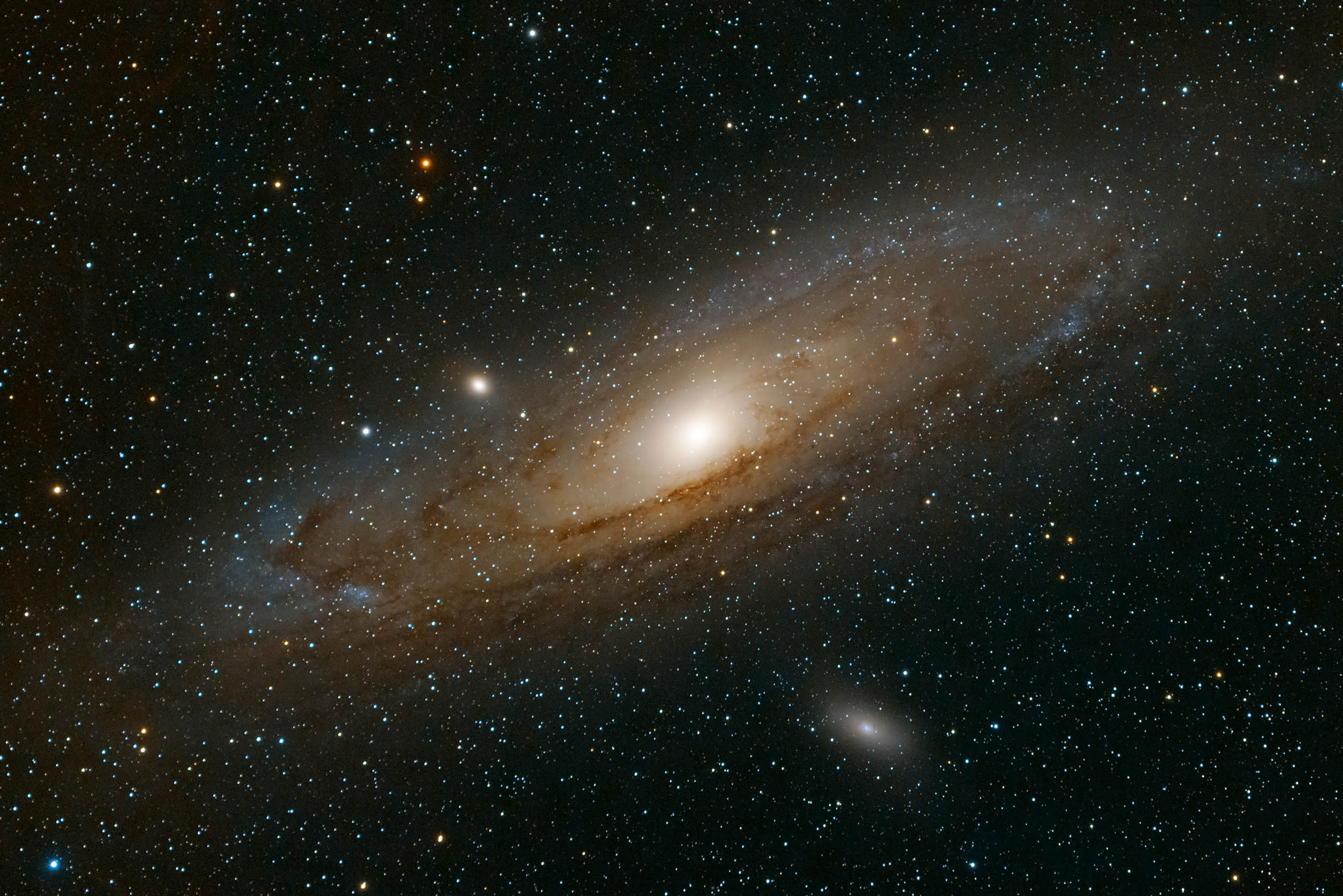 Early Winter Star Party Targets
Holiday Packages - Winter Milky Way, Orion’s Belt, Hyades in Taurus, Square of Pegasus (eye / binos)
Christmas Lights – NGC457 Owl/ET (Cas), NGC884, 869 Double Cluster (Per), M45 The Pleiades (Tau), etc. (binos / telescope)
Festive Candles – M42 Orion Nebula and M78 (Ori), Heart & Soul Nebulae (Cas), etc. (binos / telescope)
Ornaments – M31 (And), M81, 82 Bode’s (Uma), Blinking Planetary (Cyg), M56 (Tri), Blue Snowball (And) (binos / telescope)
Make it a Double – Castor (Gem), Almaak (And), Polaris (UMi), etc.  (binos / telescope)
Centerpieces - Betelgeuse and Rigel (Ori), Capella (Aur), Aldebaran (Tau)(eye / binos / telescope)
Andromeda Galaxy by  Malcolm Park
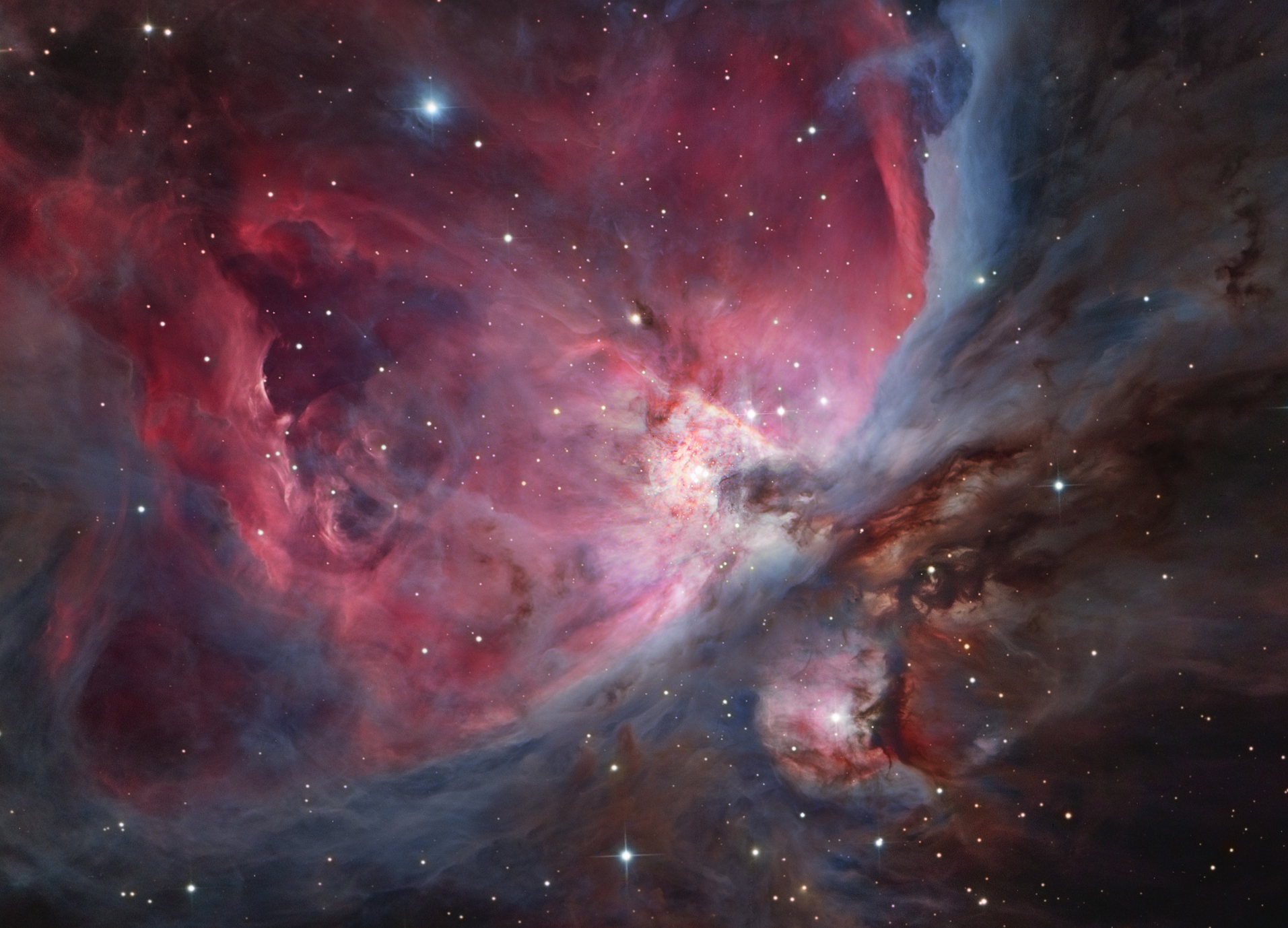 THANK YOU!
Orion Nebula by  László Francsics, APOD Jan 2, 2015